Giulio Saracino
UNIVERSITY OF NAPLES FEDERICO II AND INFN
,
GSRM2018
Giornata di Studio sulla Radiografia Muonica in ambito multidisciplinare -
FIRENZE 29-30 October 2018
Auditorium dell'Ente Cassa di Risparmio di Firenze
SOMMARIO
VULCANI
 STUDIO DELLE CAVITA
Simulazioni per gli studi di fattibilità
Il laboratorio di Monte Echia
rivelatori per prospezioni in pozzo

 APPLICAZIONI IN ARCHEOLOGIA
Studio dei vulcani
Giappone: Tanaka;  Francia TOMUVOL, DIAPHANE

Italia:  Vesuvio progetto premiale MIUR MURAVES
            Stromboli: emulsioni nucleari
		   Etna: telescopi Cherenkov
MURAVESMuon Radiography of Vesuvius
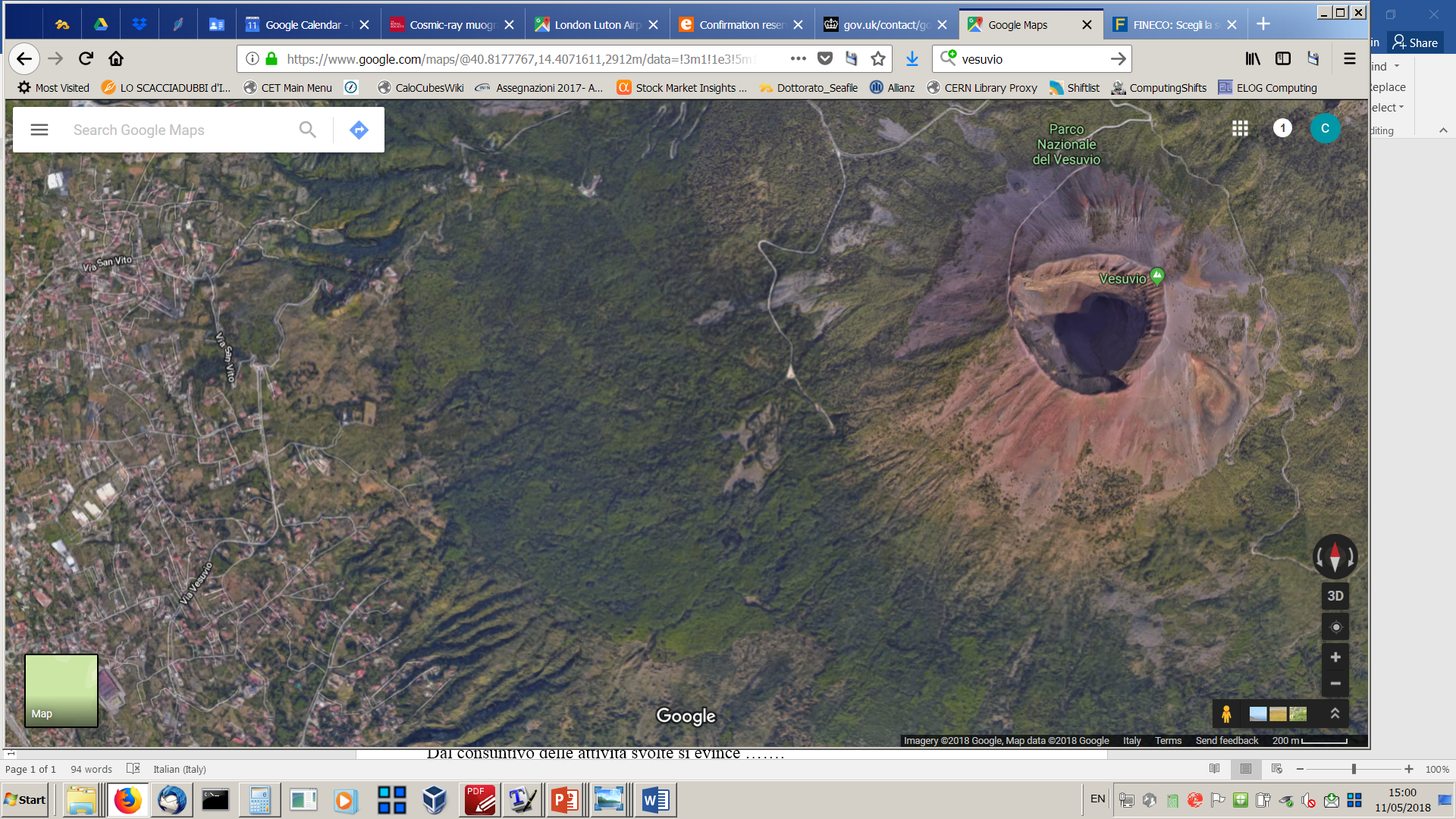 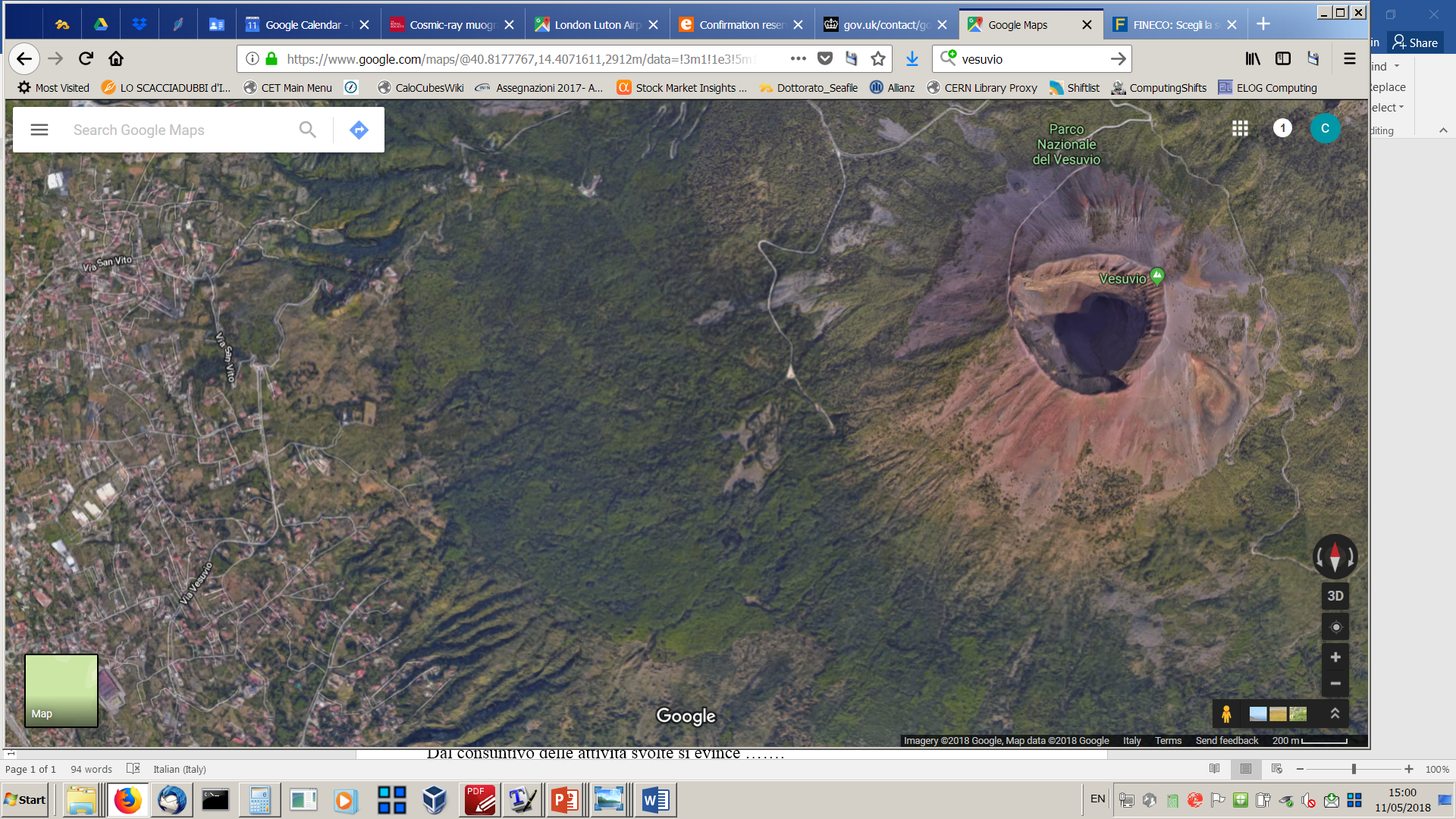 Casina Di Amelia
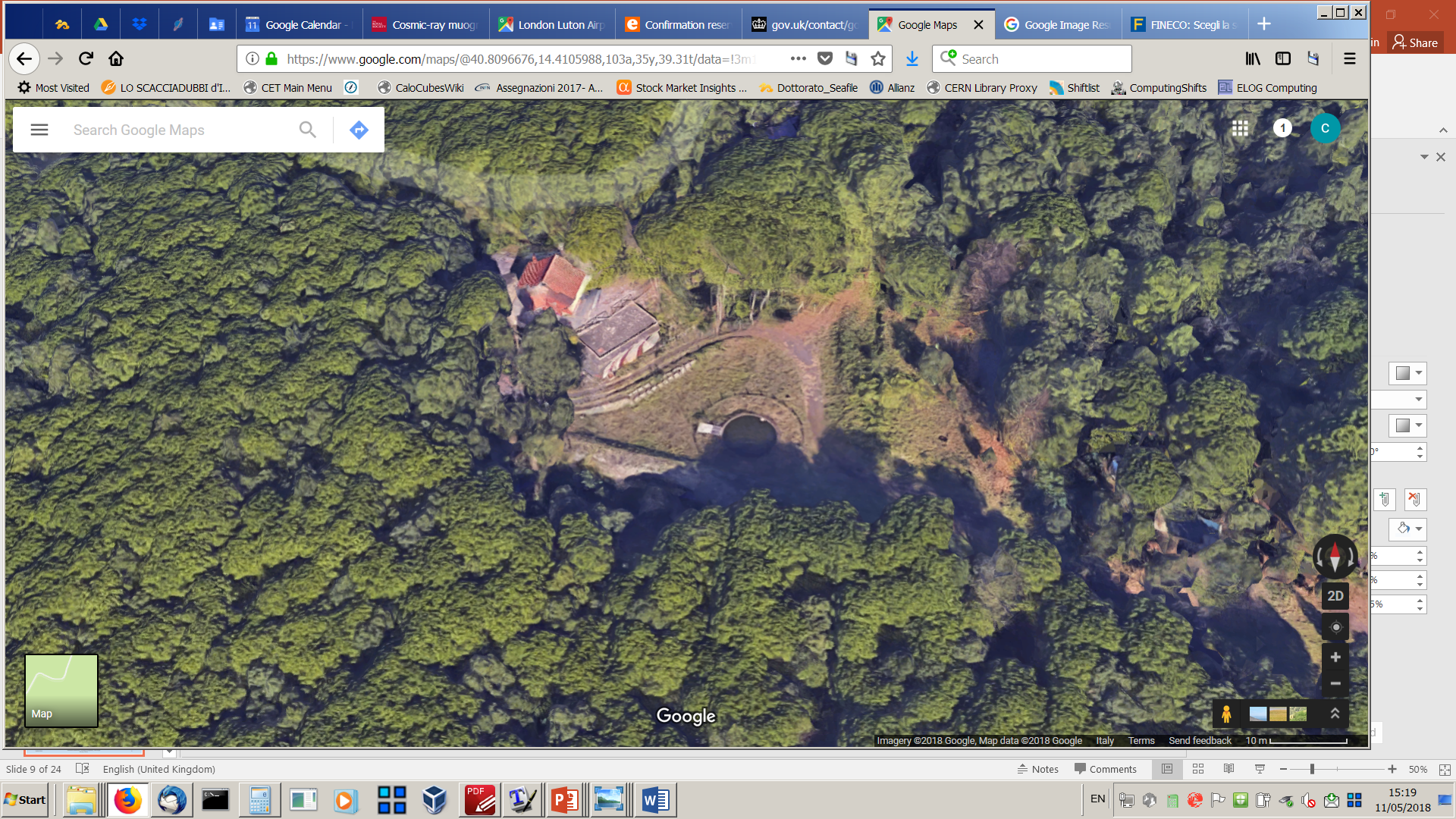 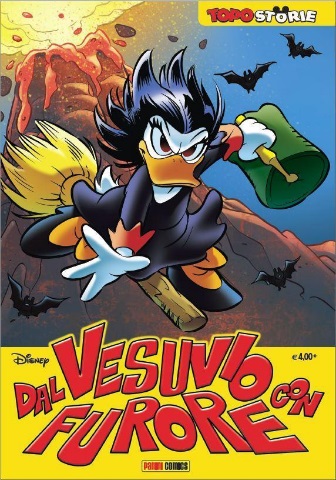 VESUVIO: spessori e muoni attesi
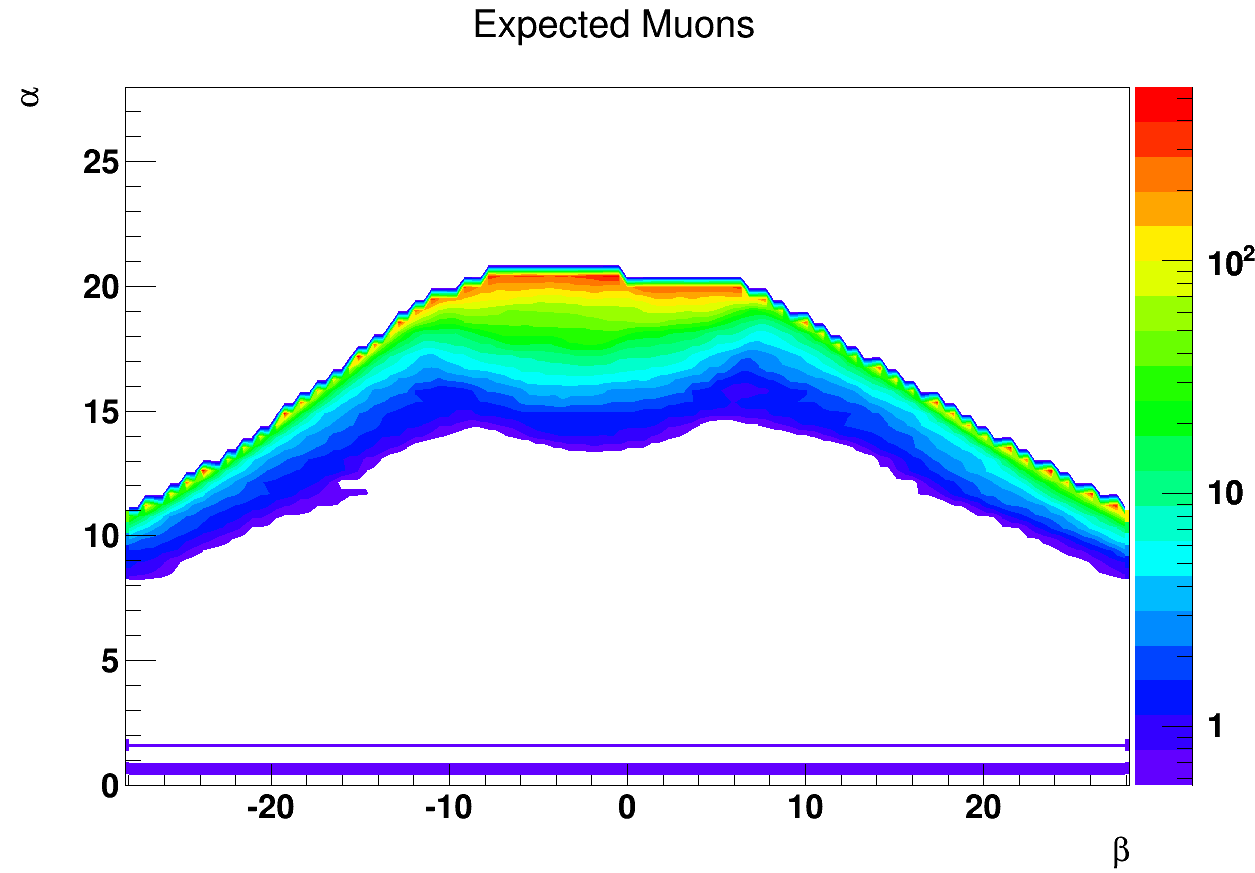 Bin has 8mr x 8 mr width
1 m2 per year
Laboratorio al Vesuvio
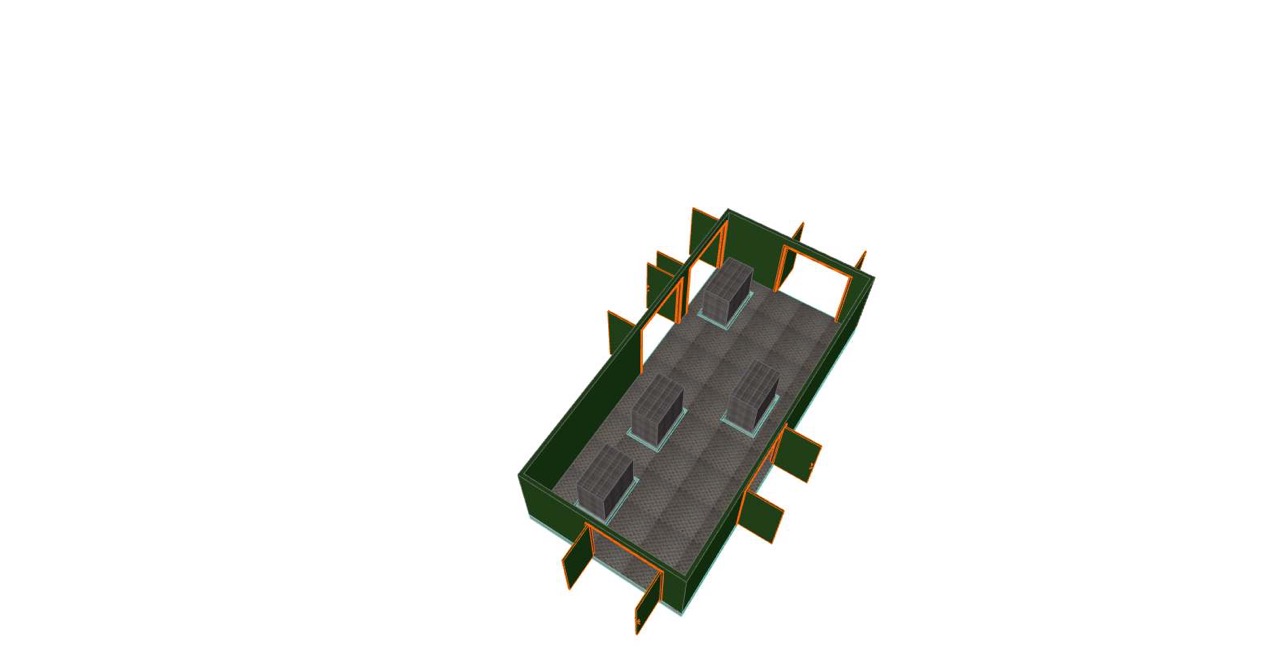 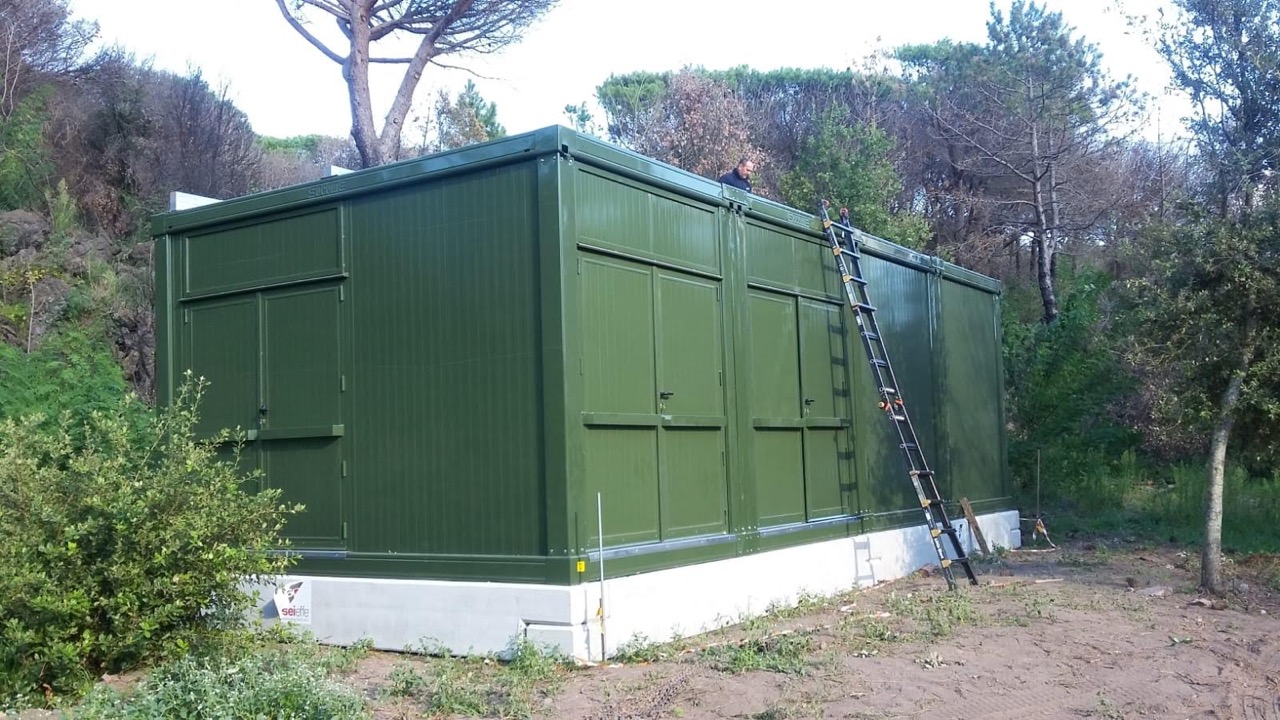 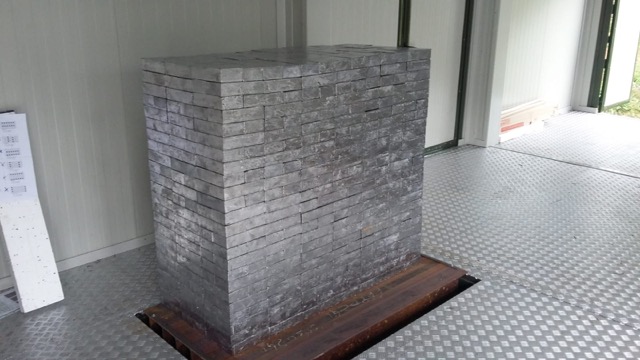 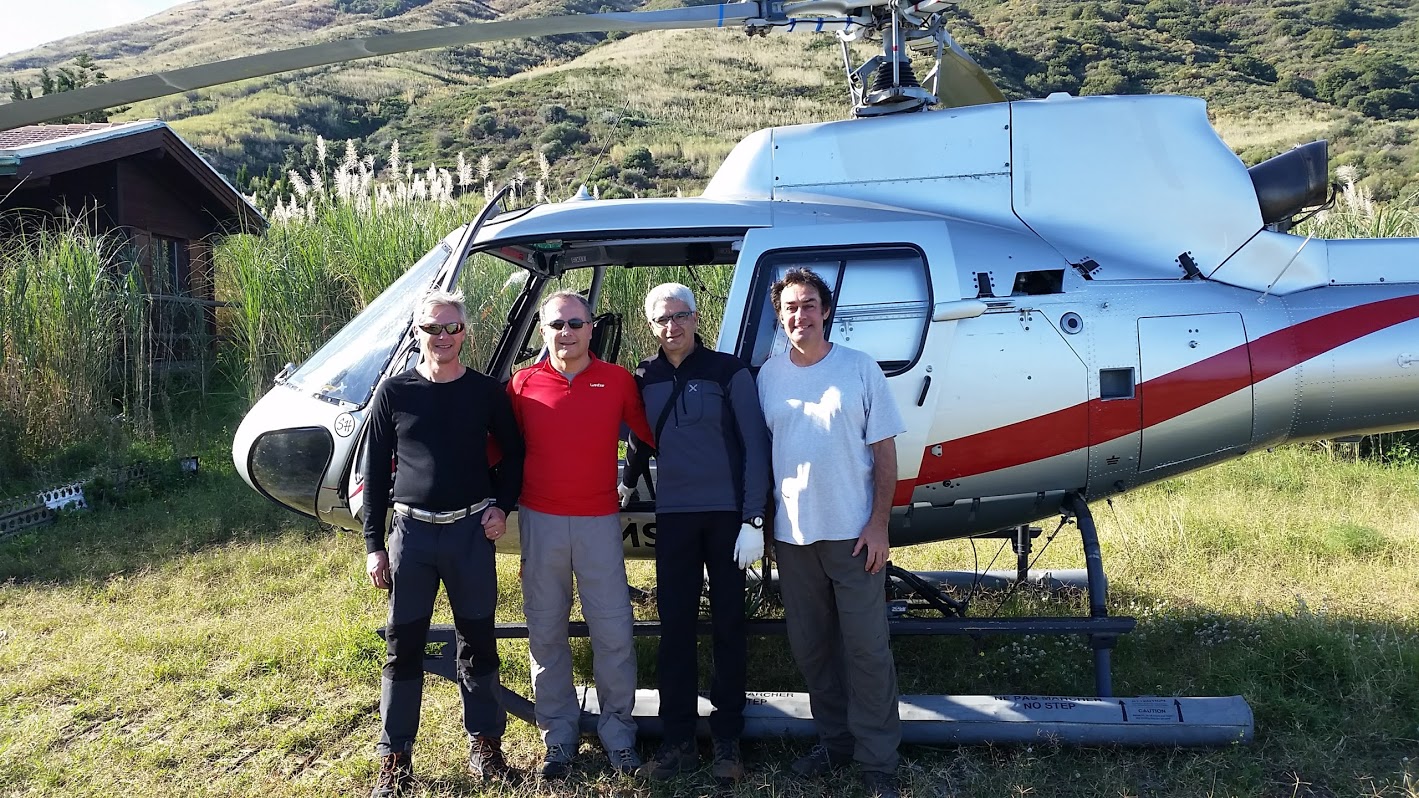 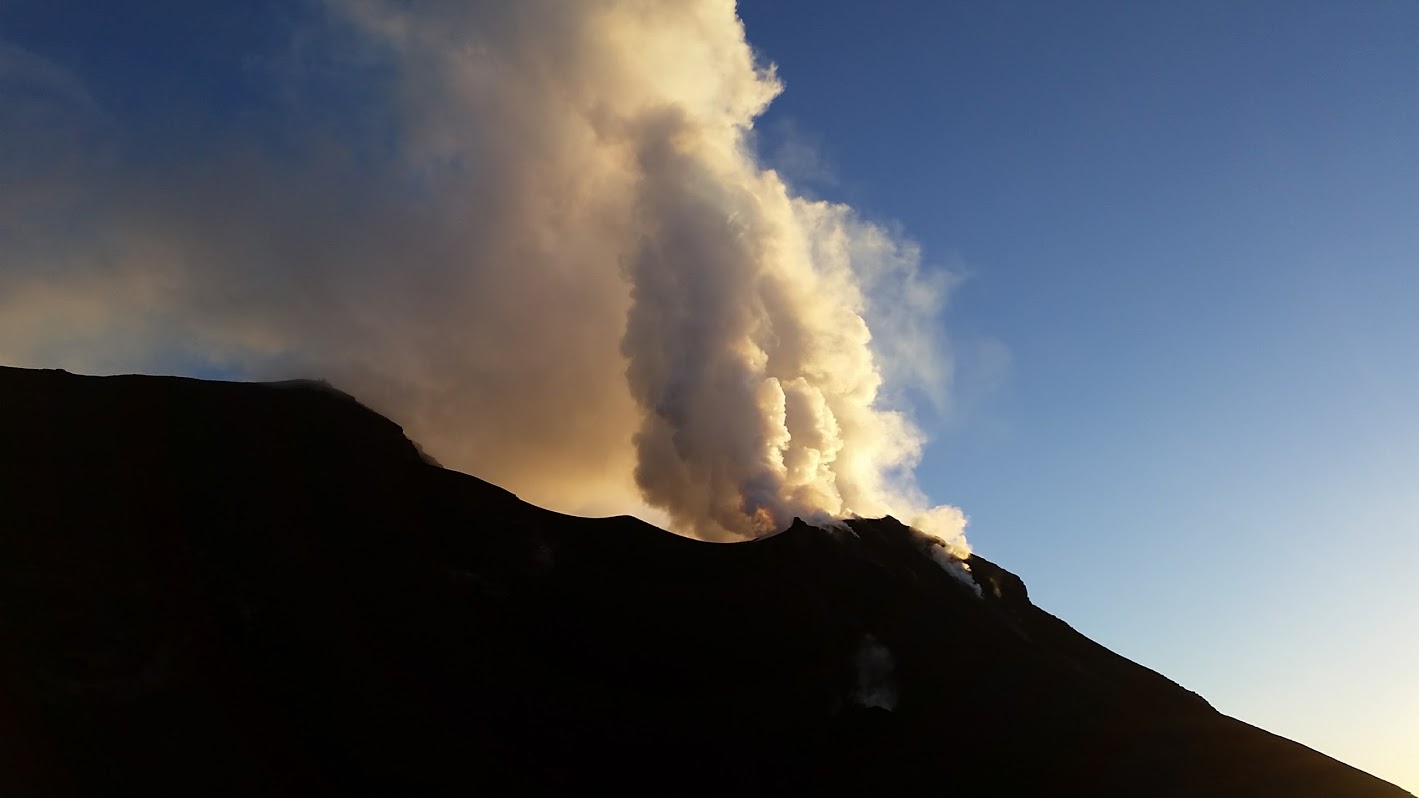 Stromboli
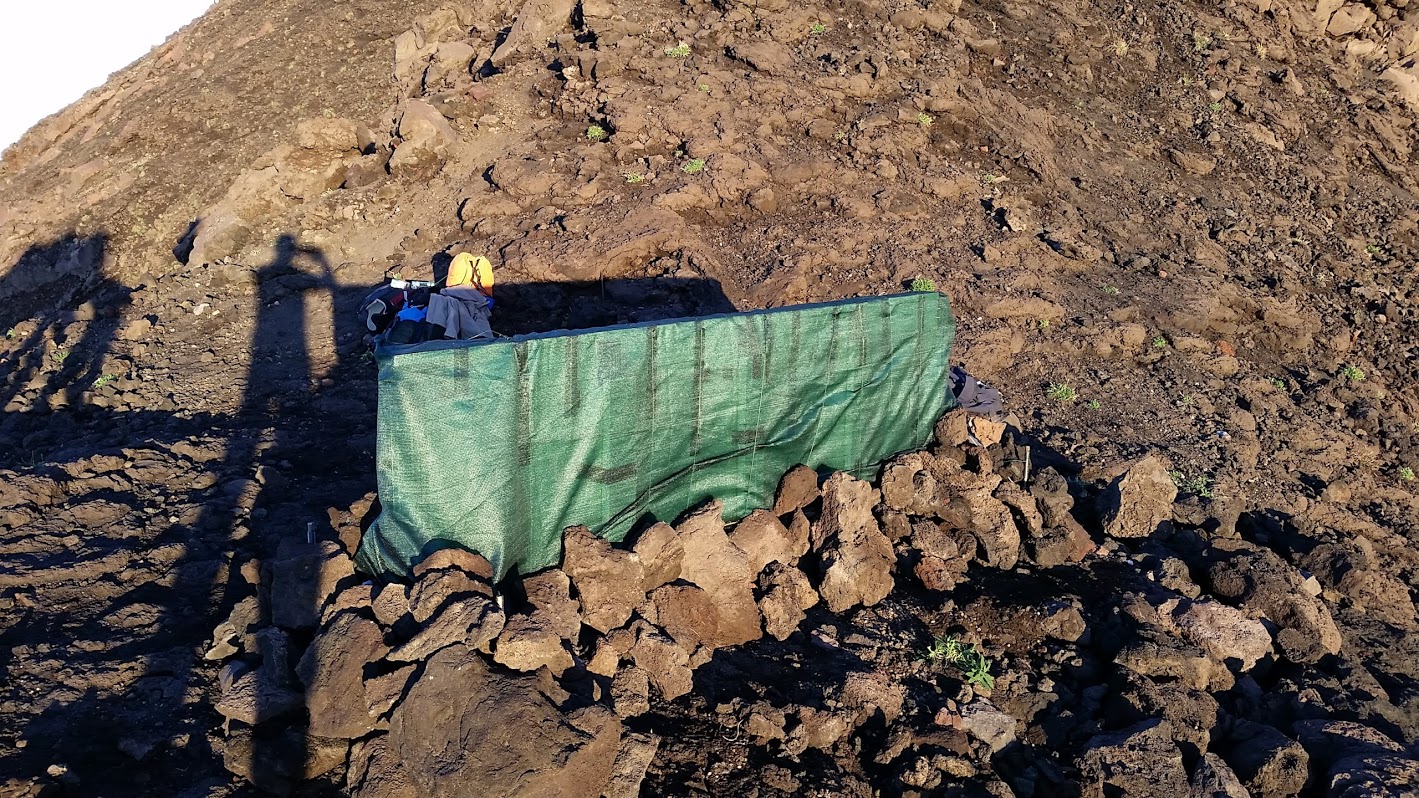 Rivelatori ad  emulsioni nucleari non necessitano di corrente elettrica
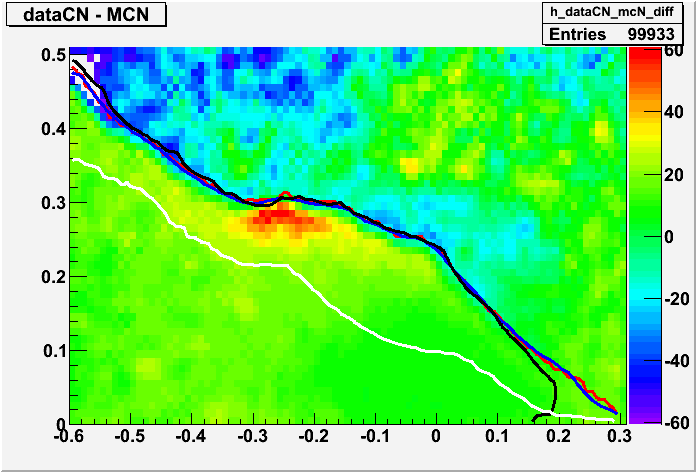 STUDIO DELLE CAVITA'
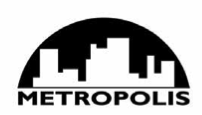 STRESS: DISTRETTO AD ALTA TECNOLOGIA PER LE COSTRUZIONI SOSTENIBILIS.C.a R.L. senza fini di lucro con soci pubblici e privati
(METROPOLIS PON 03PE_00093_4).
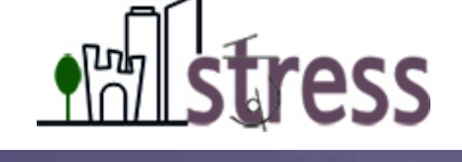 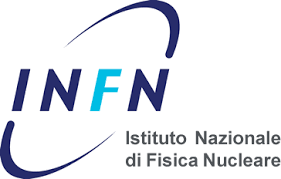 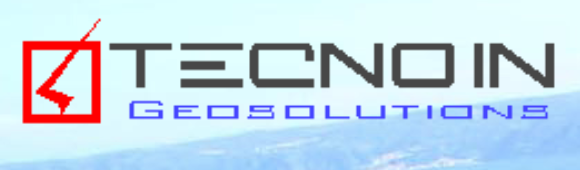 Studi di fattibilità
 Misure di cavità
 Rivelatore da pozzo
Studi di fattibilità
Simulazioni GEANT4 su GRIGLIA
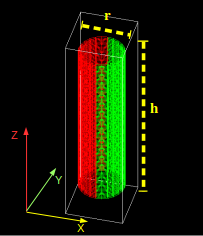 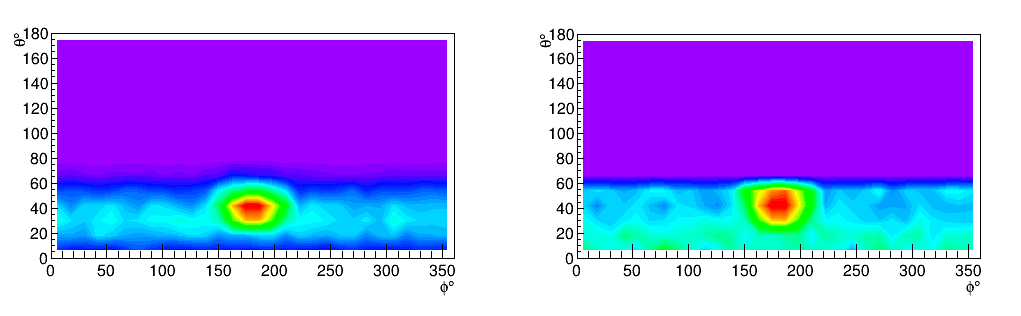 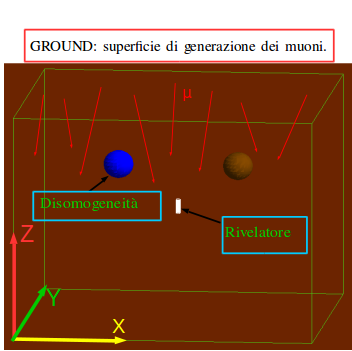 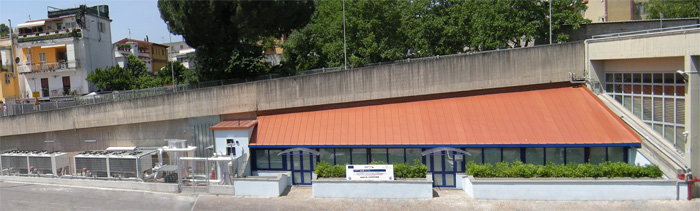 MISURA DI CAVITA'Il laboratorio di Mt Echia
Collina in Tufo, l'antica Palelopoli 
circa 60 m di altezza

ricca di cavità antropiche
Piazza del Plebiscito
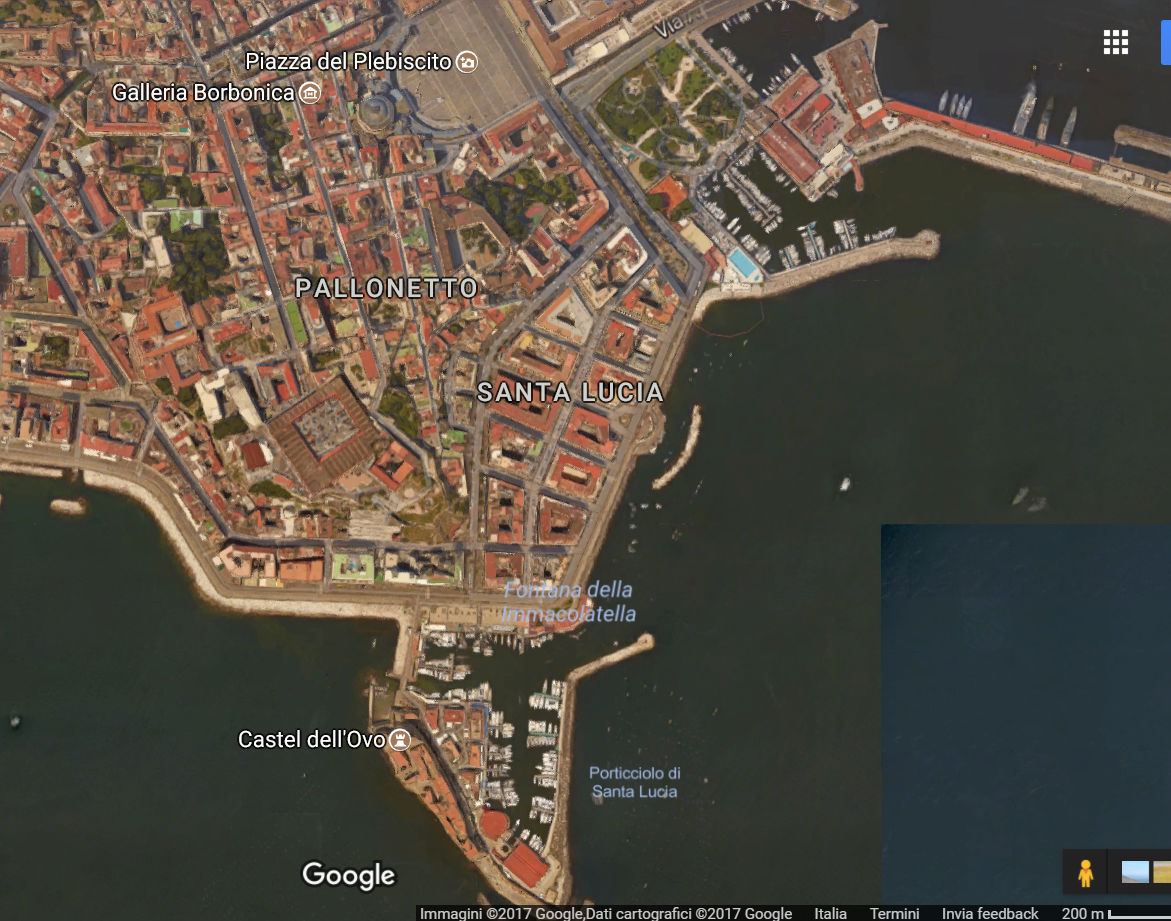 Piazza del Plebliscito
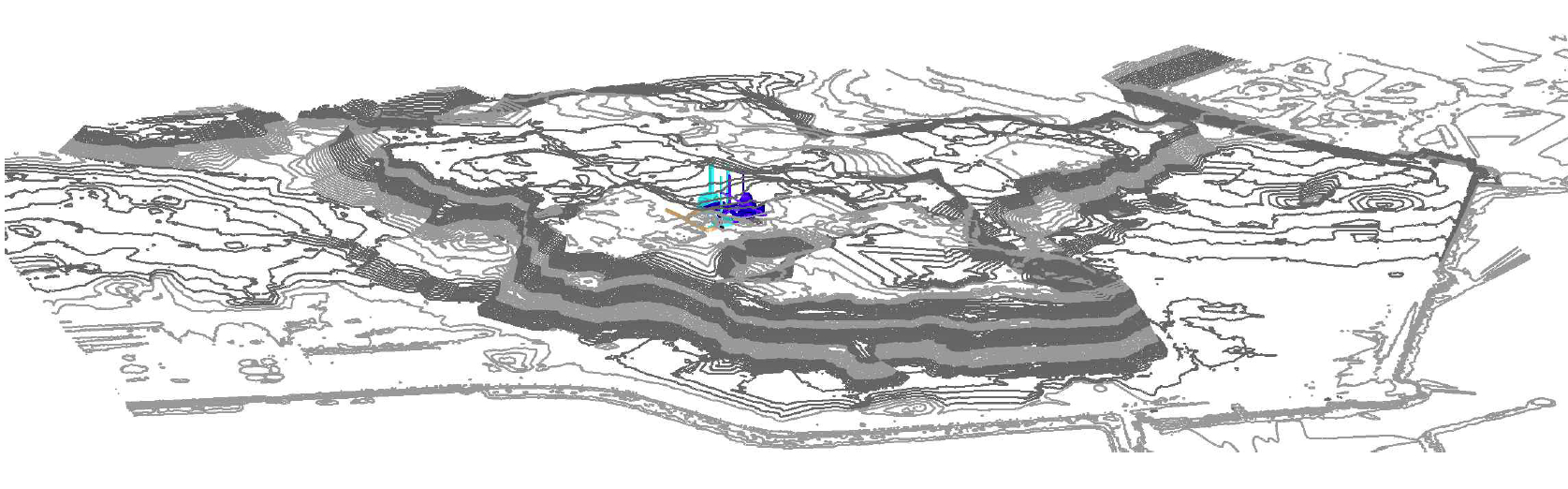 Lungomare
Monte Echia
Castel dell’ Ovo
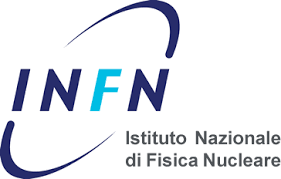 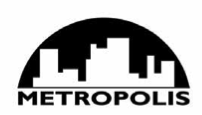 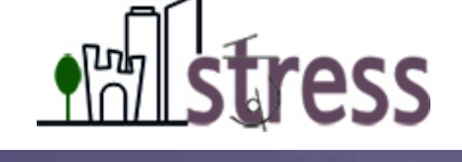 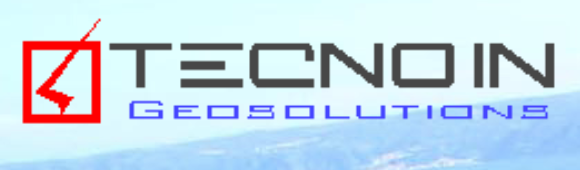 GALLERIA BORBONICA
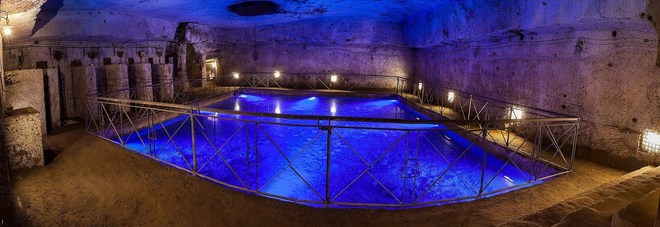 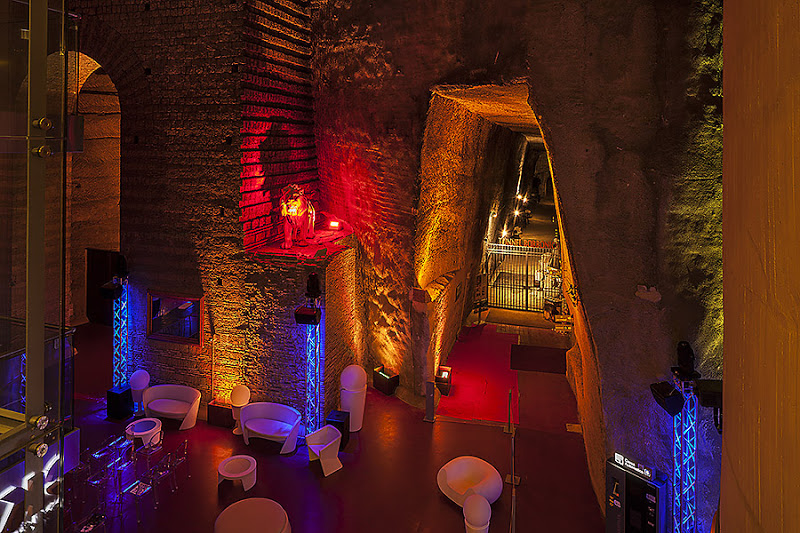 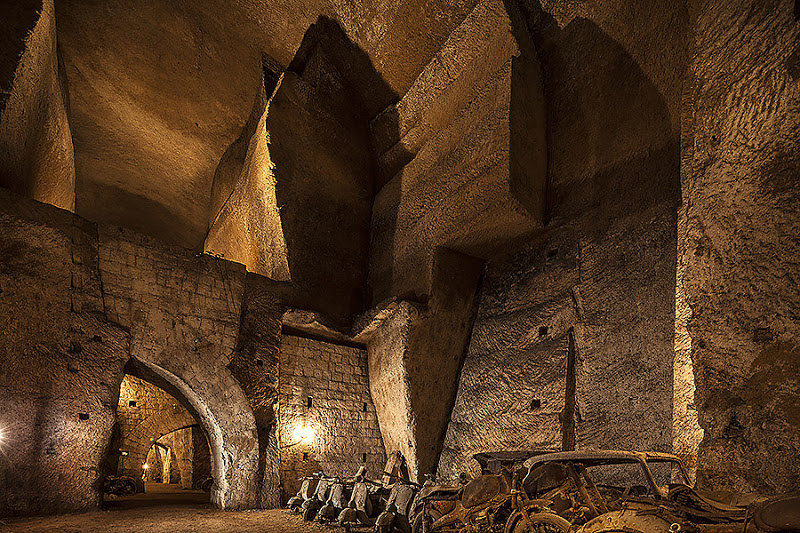 Realizzata nel 1853 da Ferdinando II re delle due Sicilie
Ristrutturata in tempi recenti
Numerose strutture conosciute o da riscoprire
Il primo test: individuare una cavità nota
Chamber
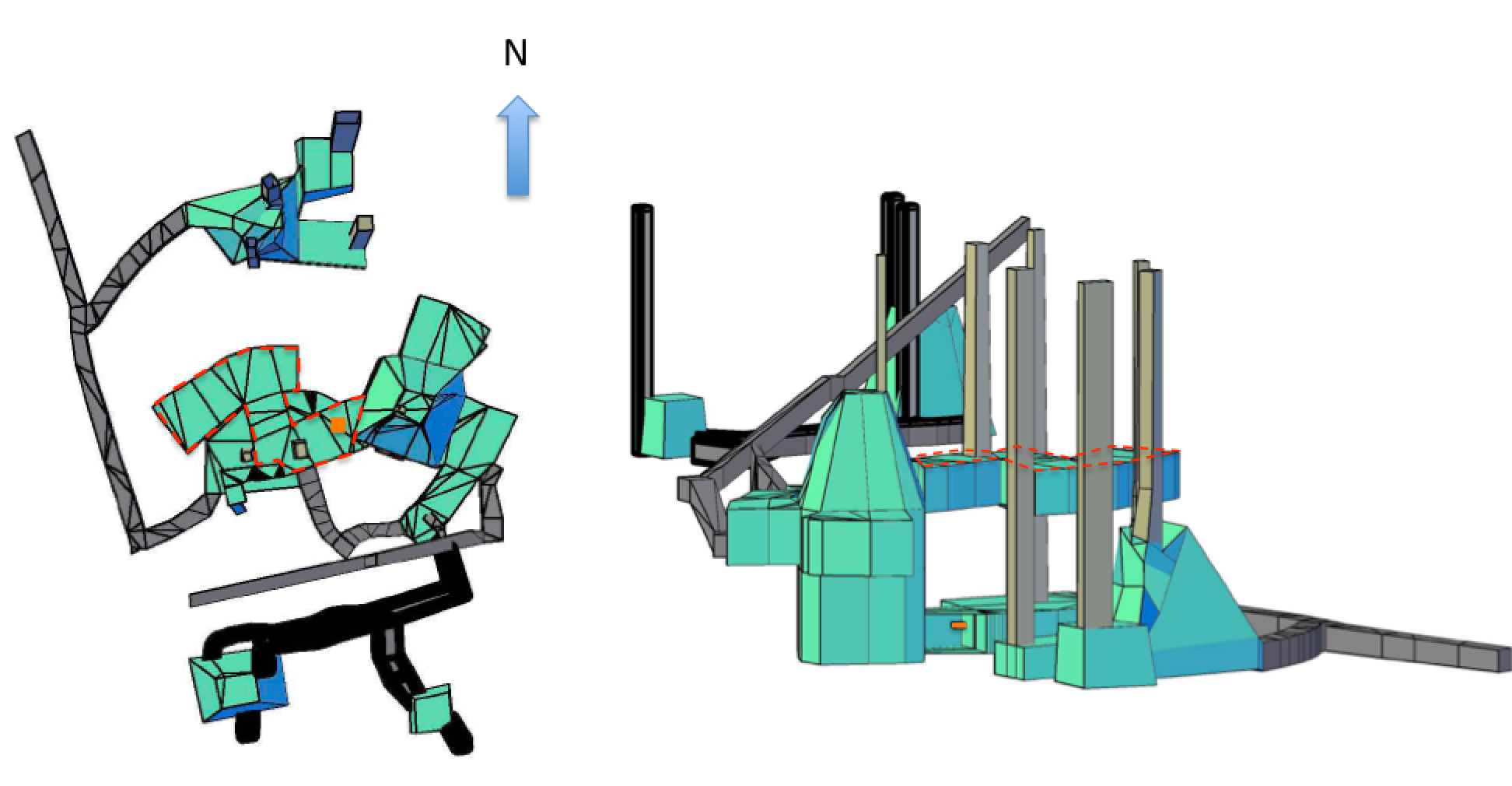 m a.s.l.
45
surface area
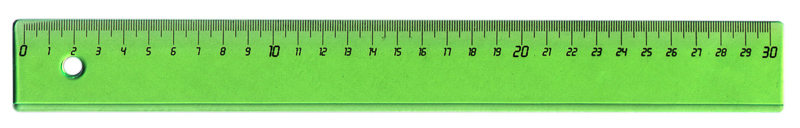 25
ceiling
20
floor
detector
10
Sea level
Detector
10 m
Calcolo del segnale atteso
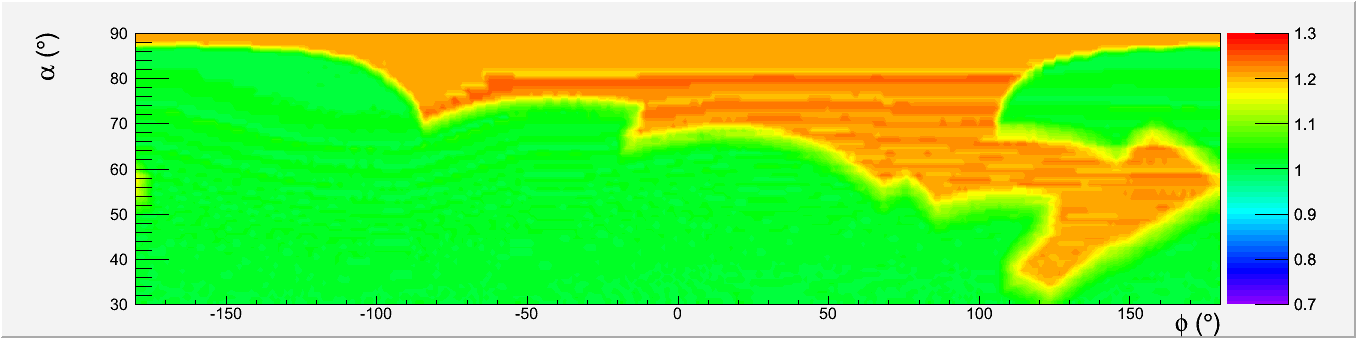 segnale atteso
Utilizzando i rilievi 3D degli ambienti è possibile calcolare il segnale atteso dovuto alla sola camera di test
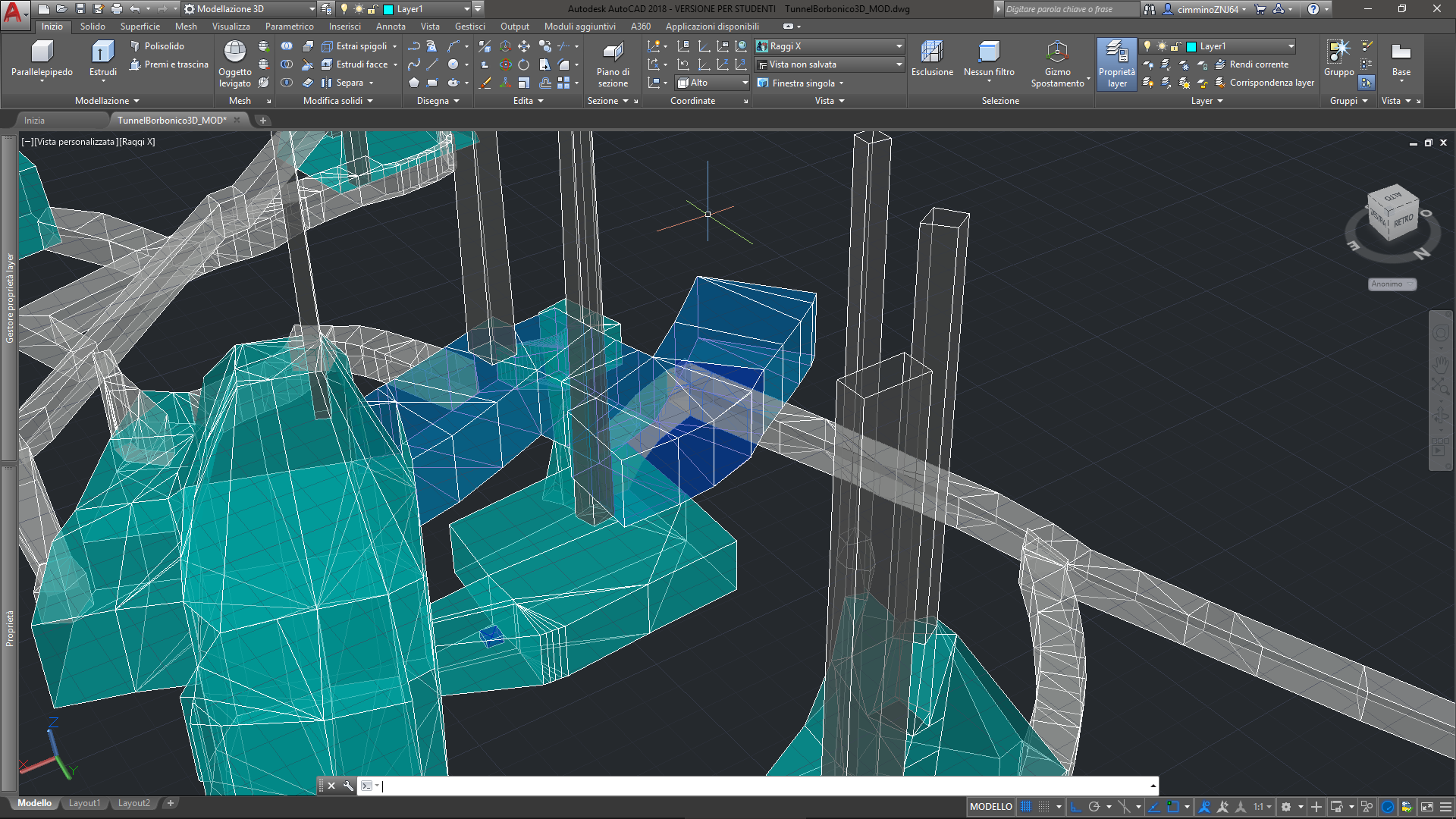 Detector
Confronto segnale atteso e misura
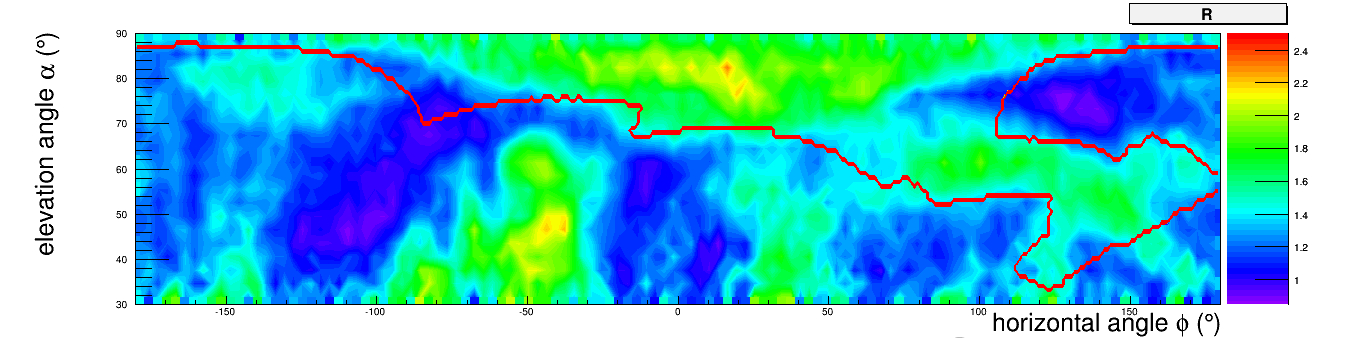 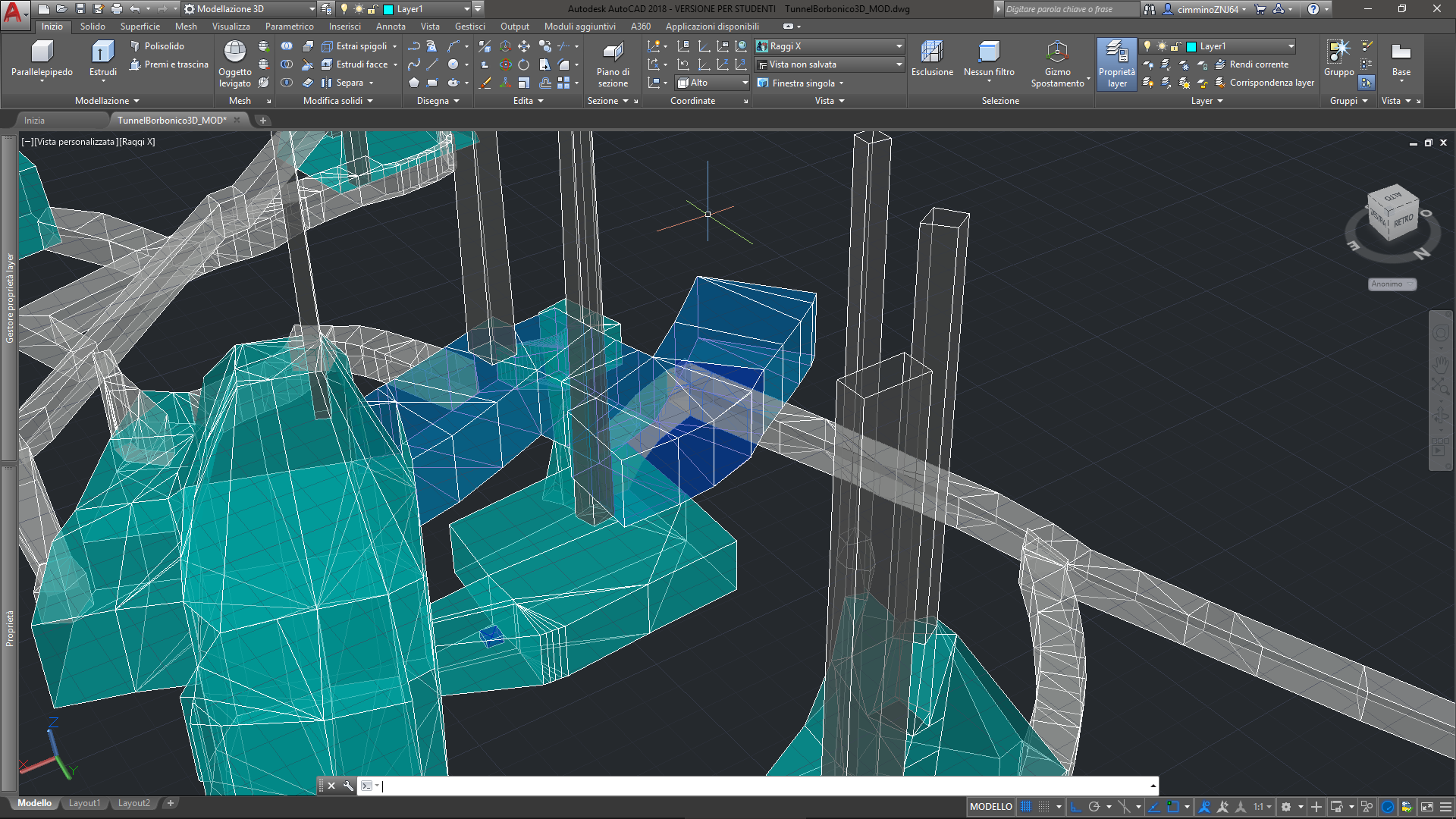 Detector
Confronto tra i segnali attesi e le misure
Due segnali non corrispondono a cavità conosciute
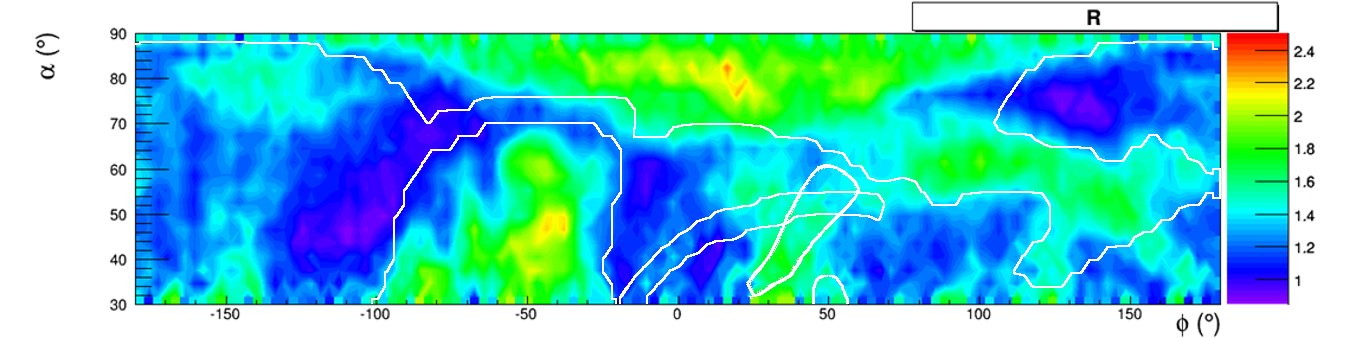 Punti di osservazione
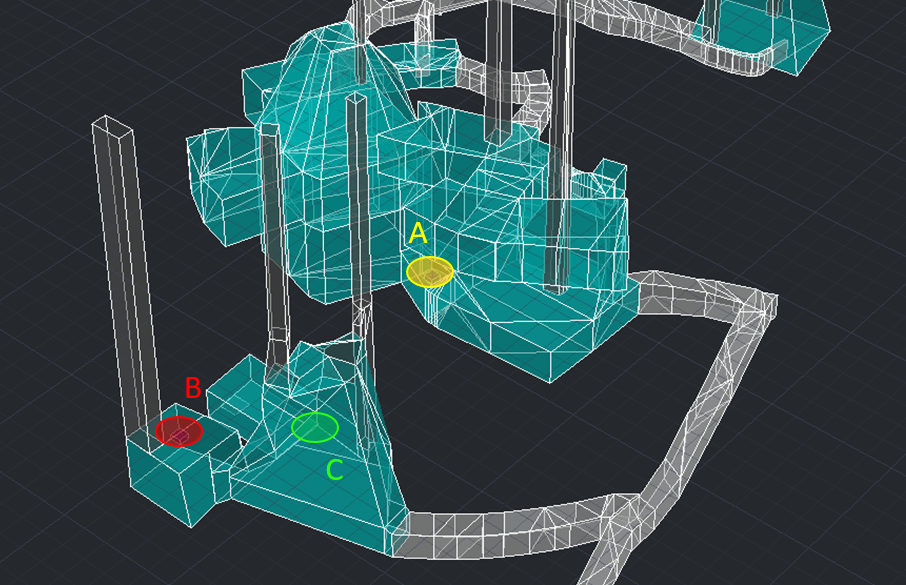 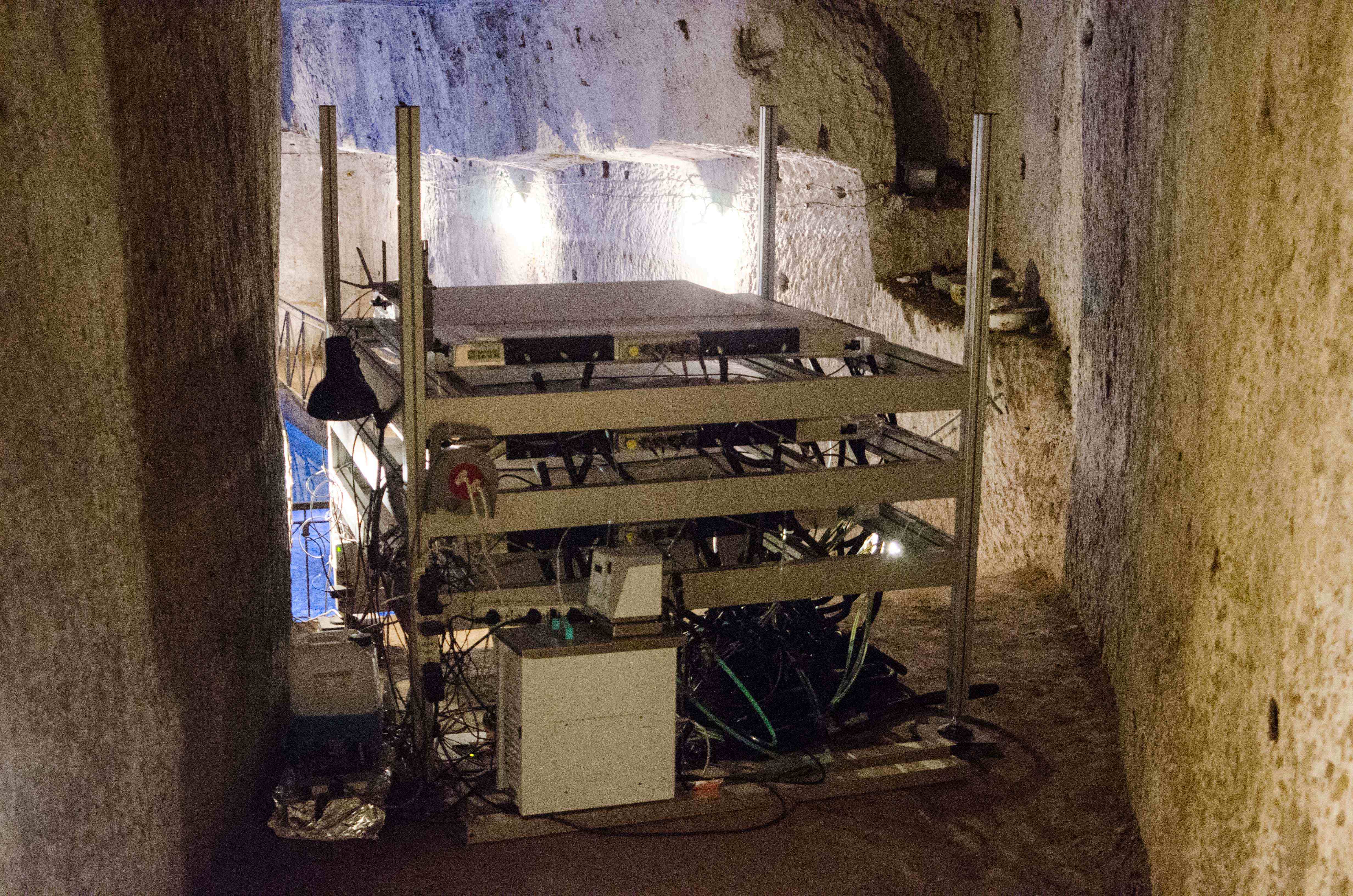 MIMA
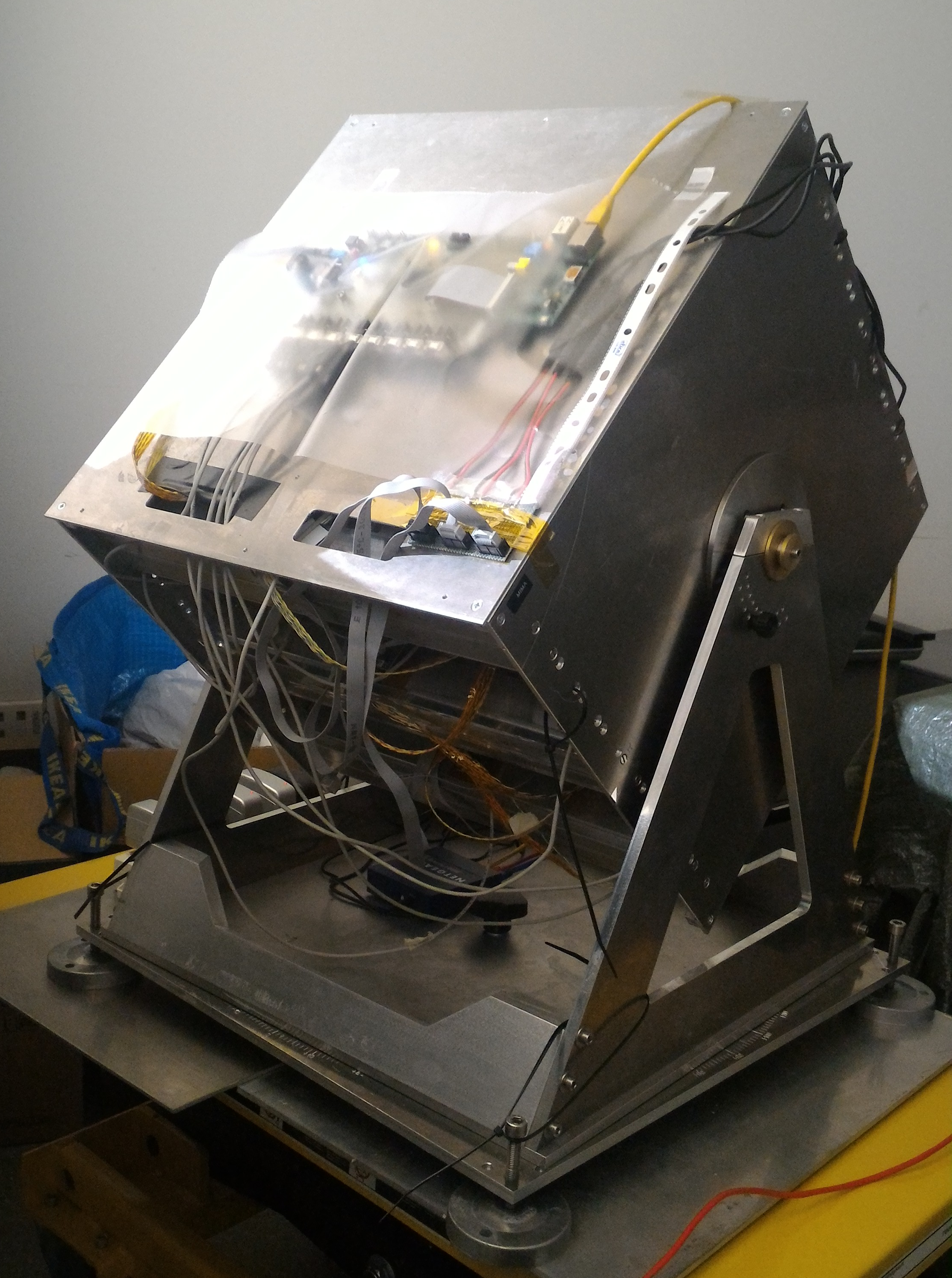 MURAY
SEGNALI DAI PUNTI DI OSSERVAZIONE
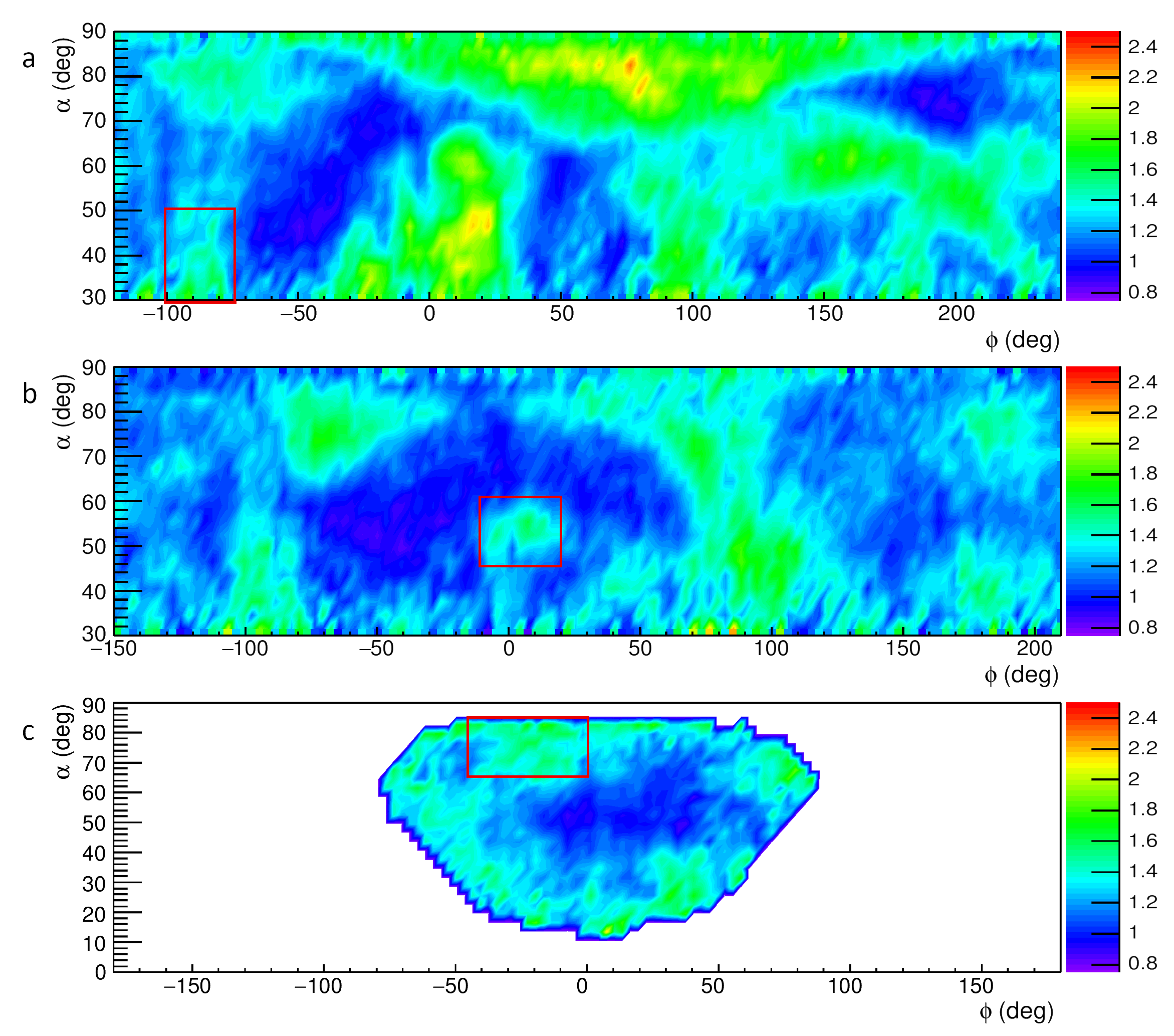 A
B
C
RICOSTRUZIONE 3D
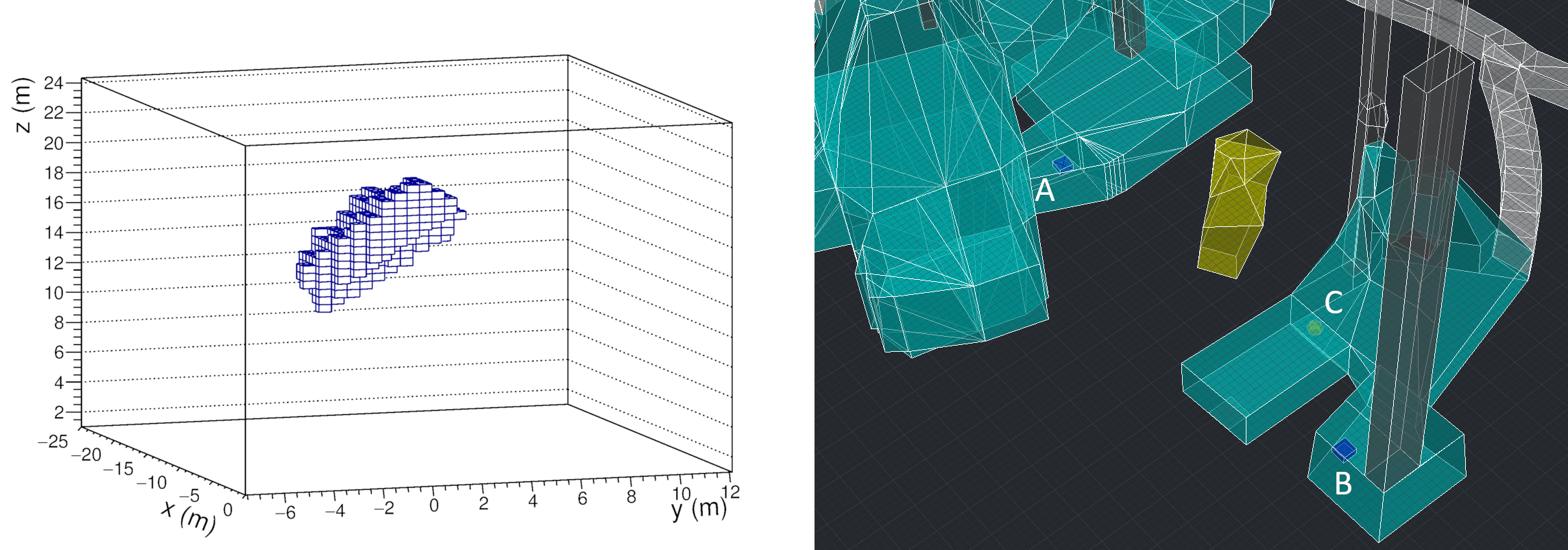 Un rivelatore cilindrico per la prospezione da pozzo
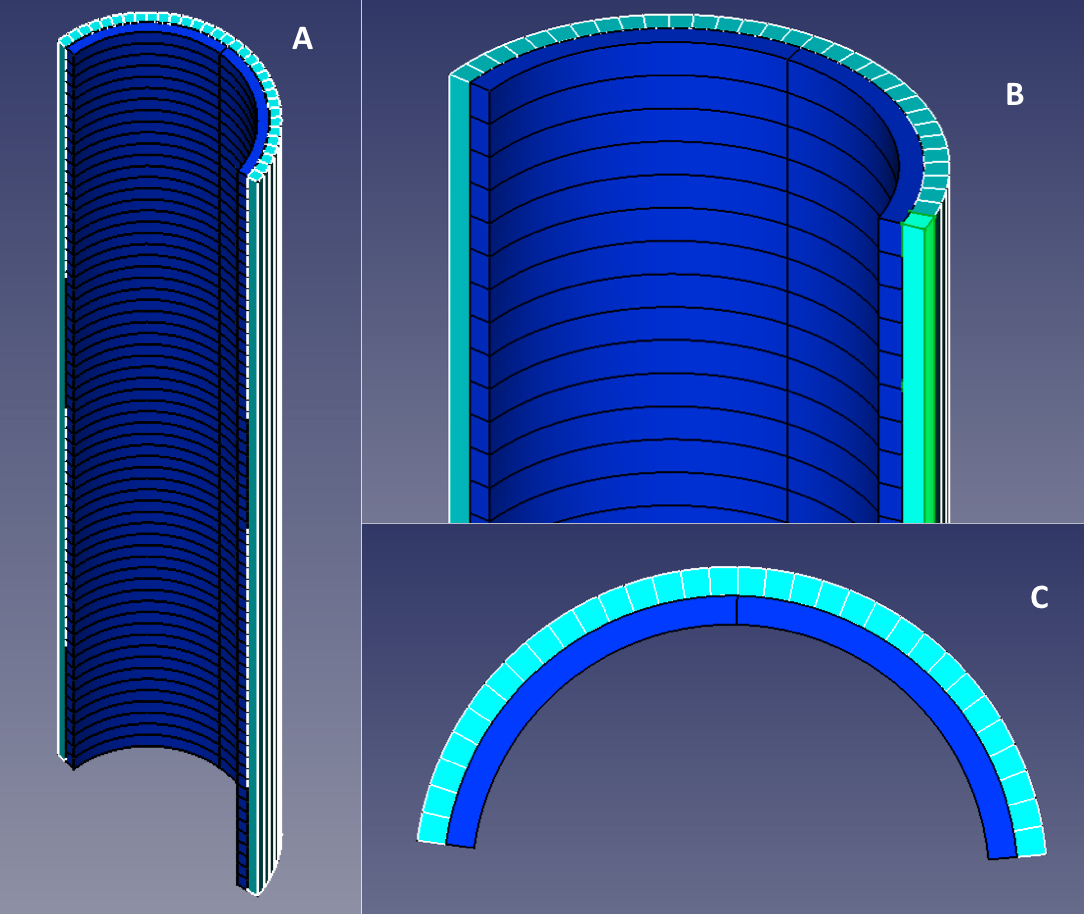 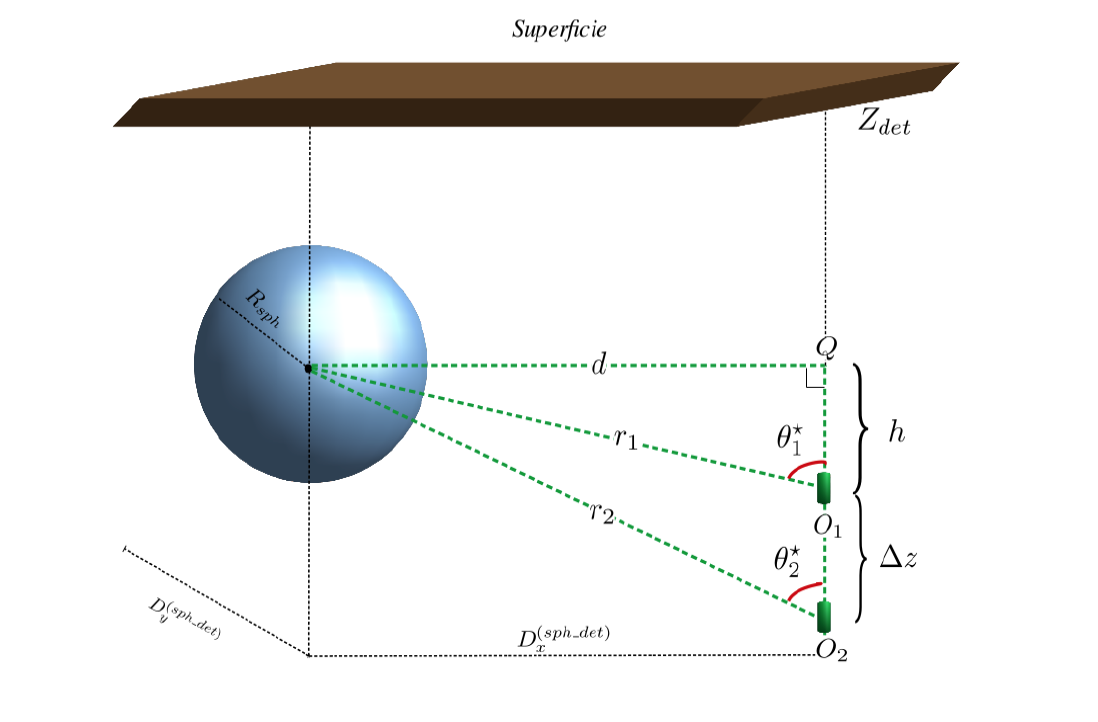 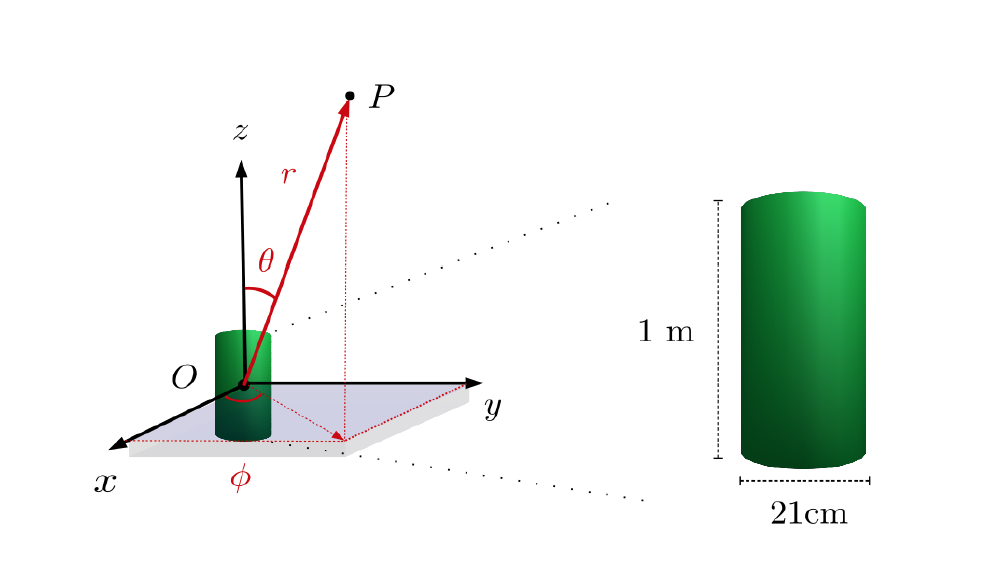 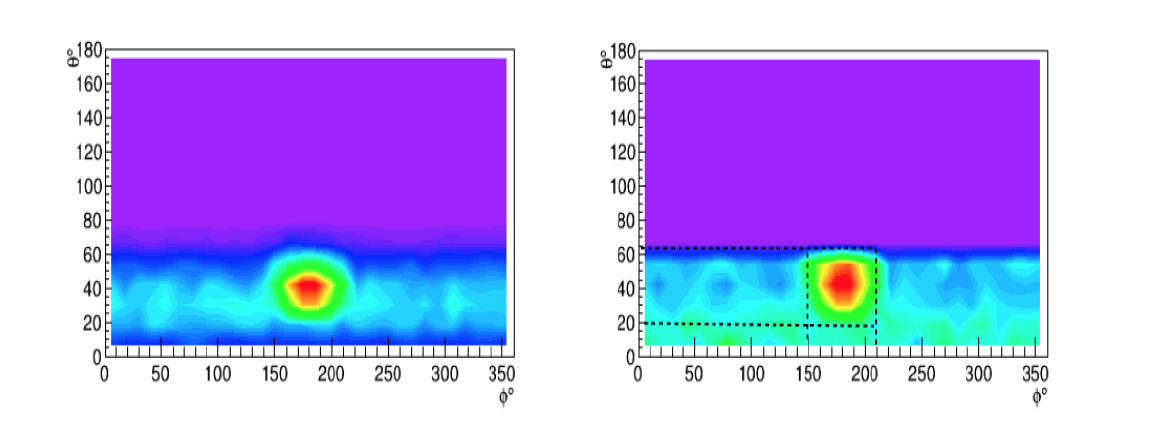 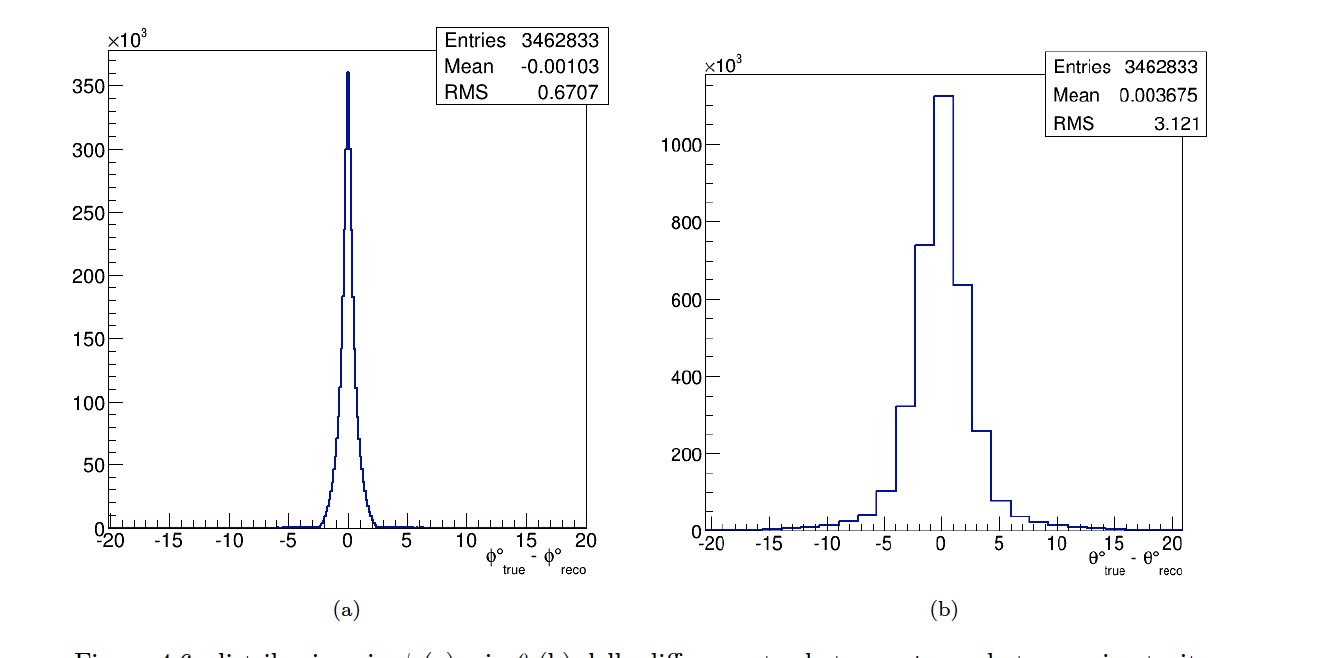 GEANT 4 simulation
Un rivelatore cilindrico per la prospezione da pozzo
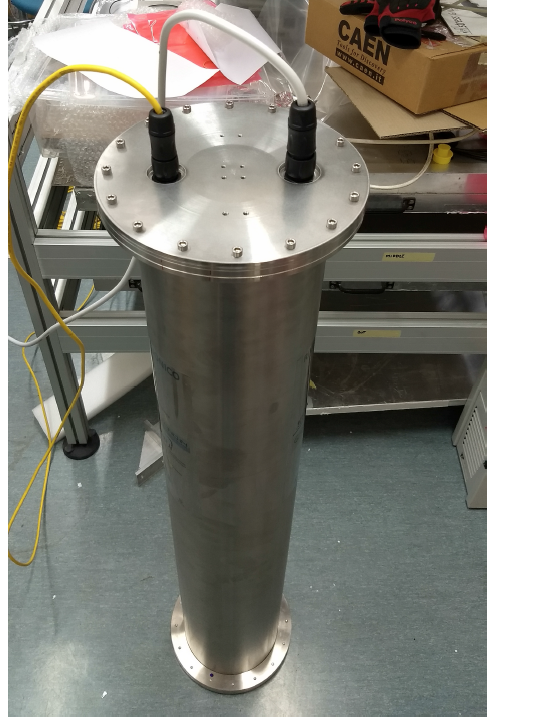 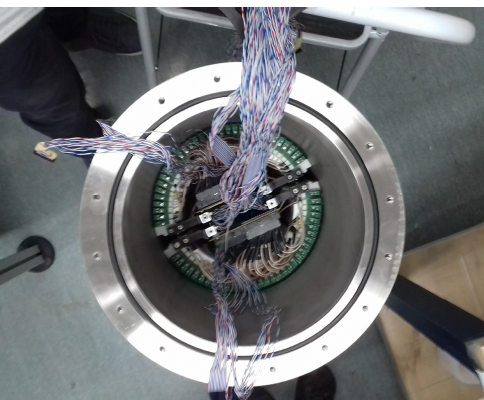 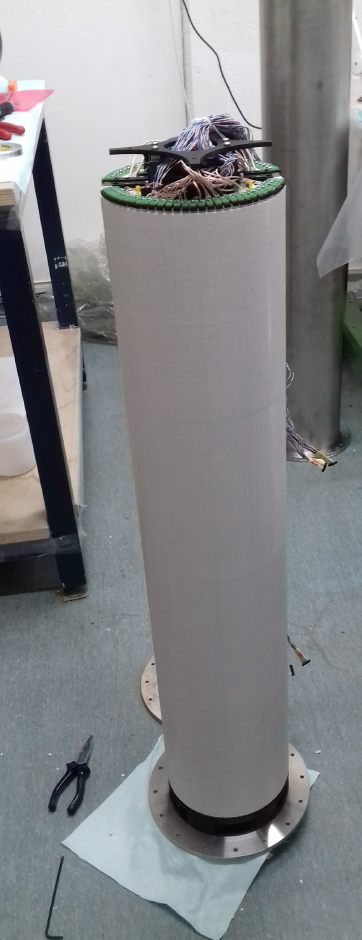 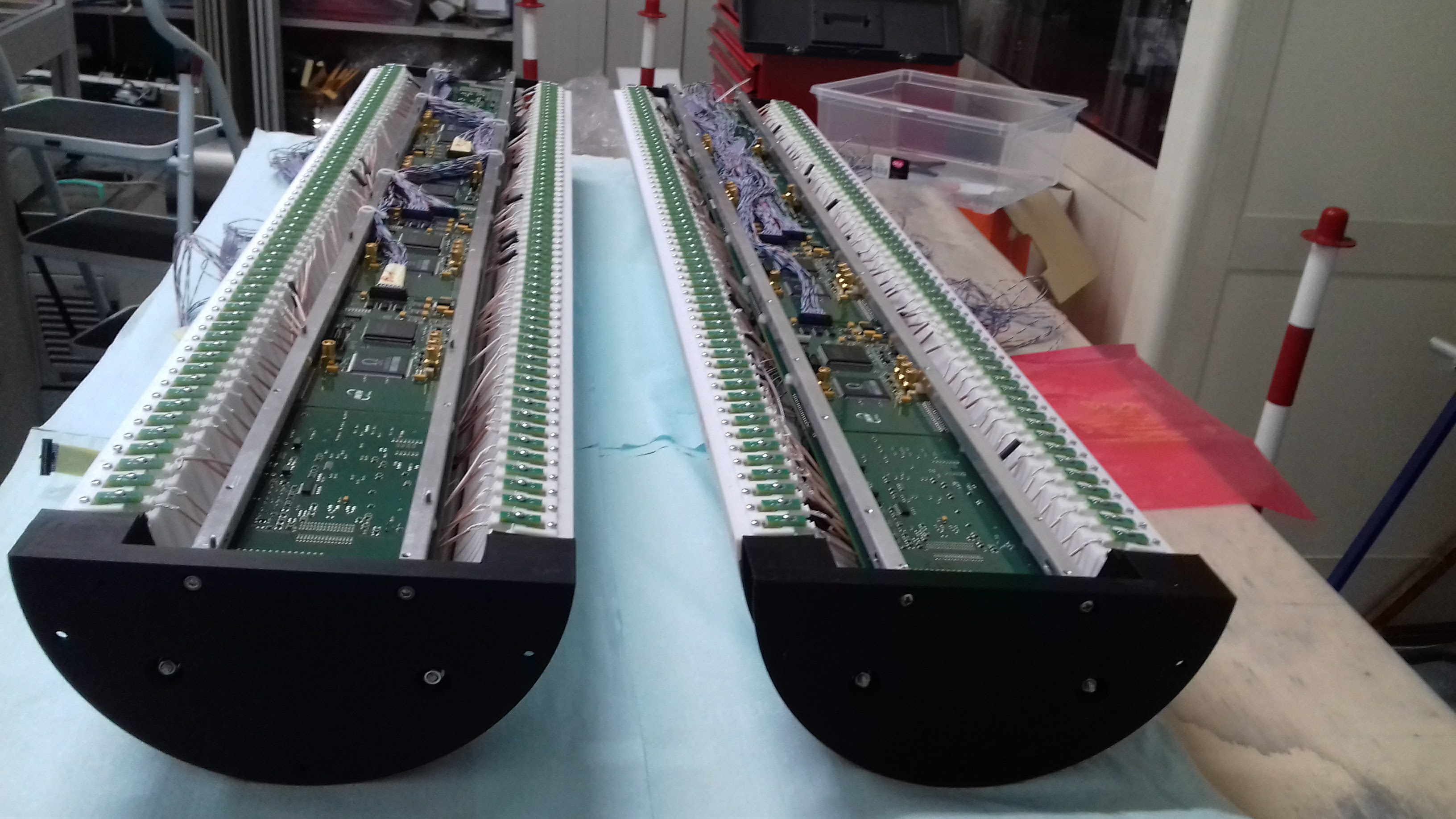 Il sito archeologico di Cuma
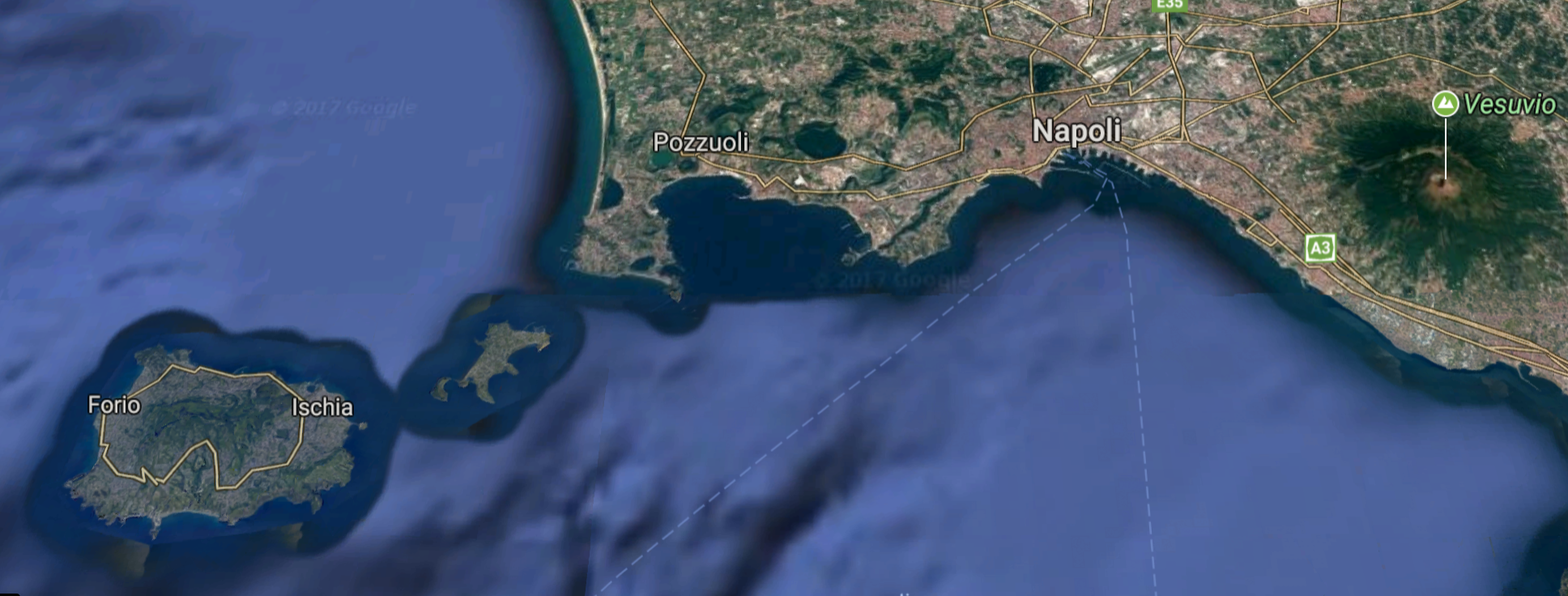 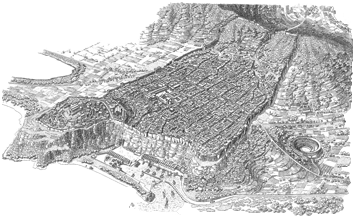 Cuma
Prima colonia greca in italia ( VIII secolo A.C.).     
 Collina in tufo  80 m a.s.l.ricca di cavità e tunnel non tutti noti  
utilizzata sina dall'antichità come base militare a causa della sua posizione strategica
bunker della II guerra mondiale
Cripta Romana 37 B.C.
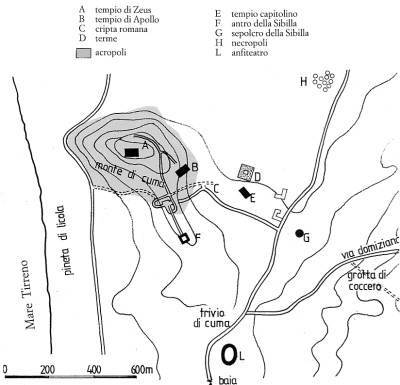 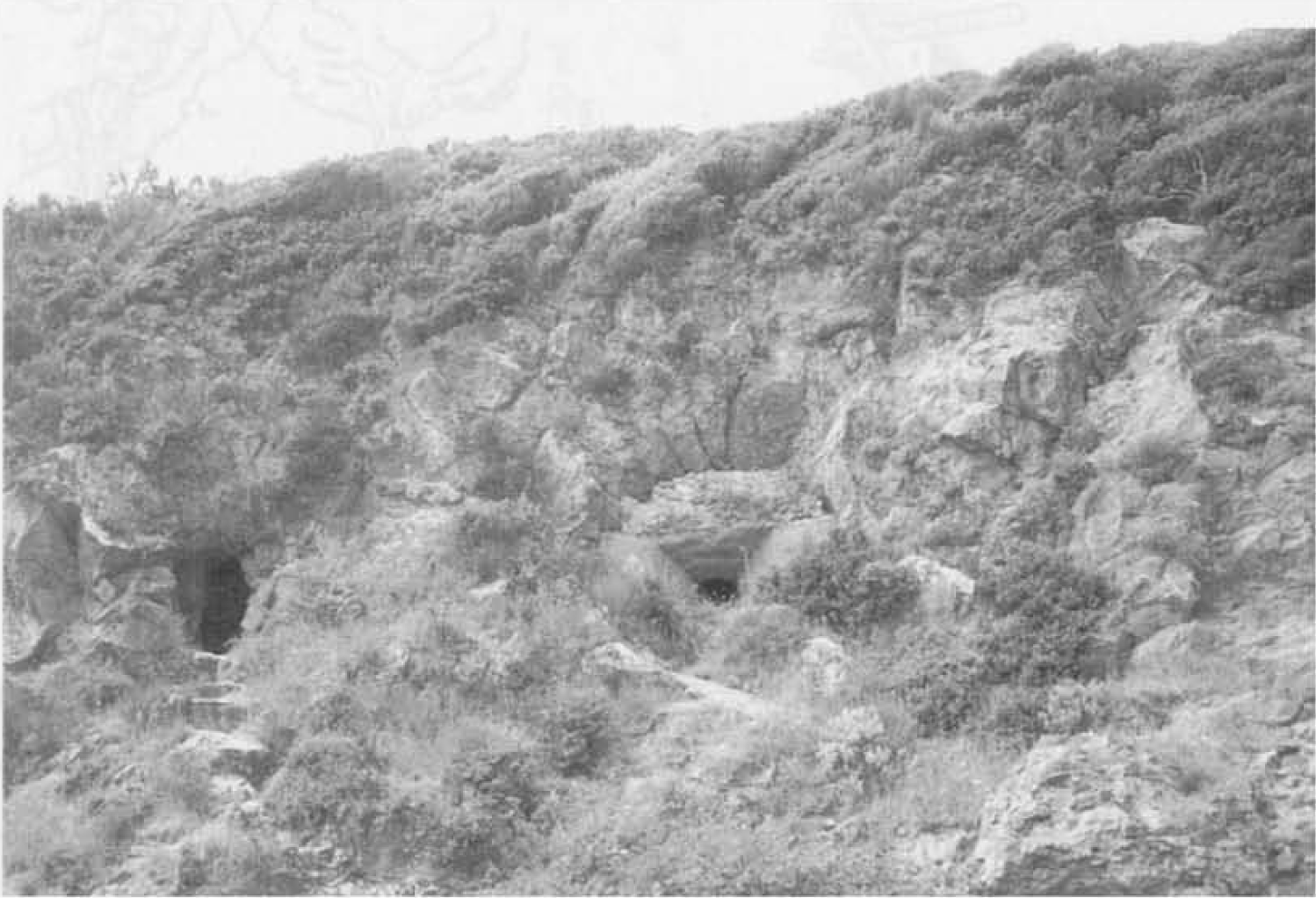 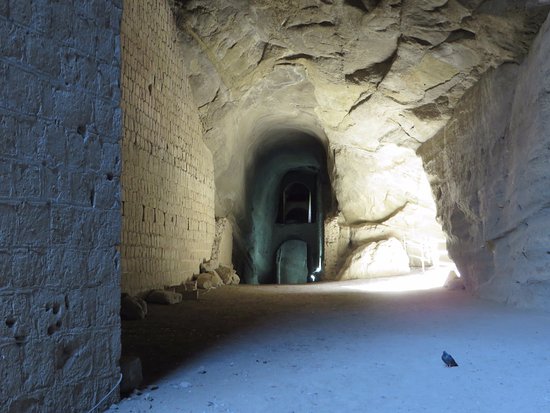 Antro della Sibilla epoca pre-romana.
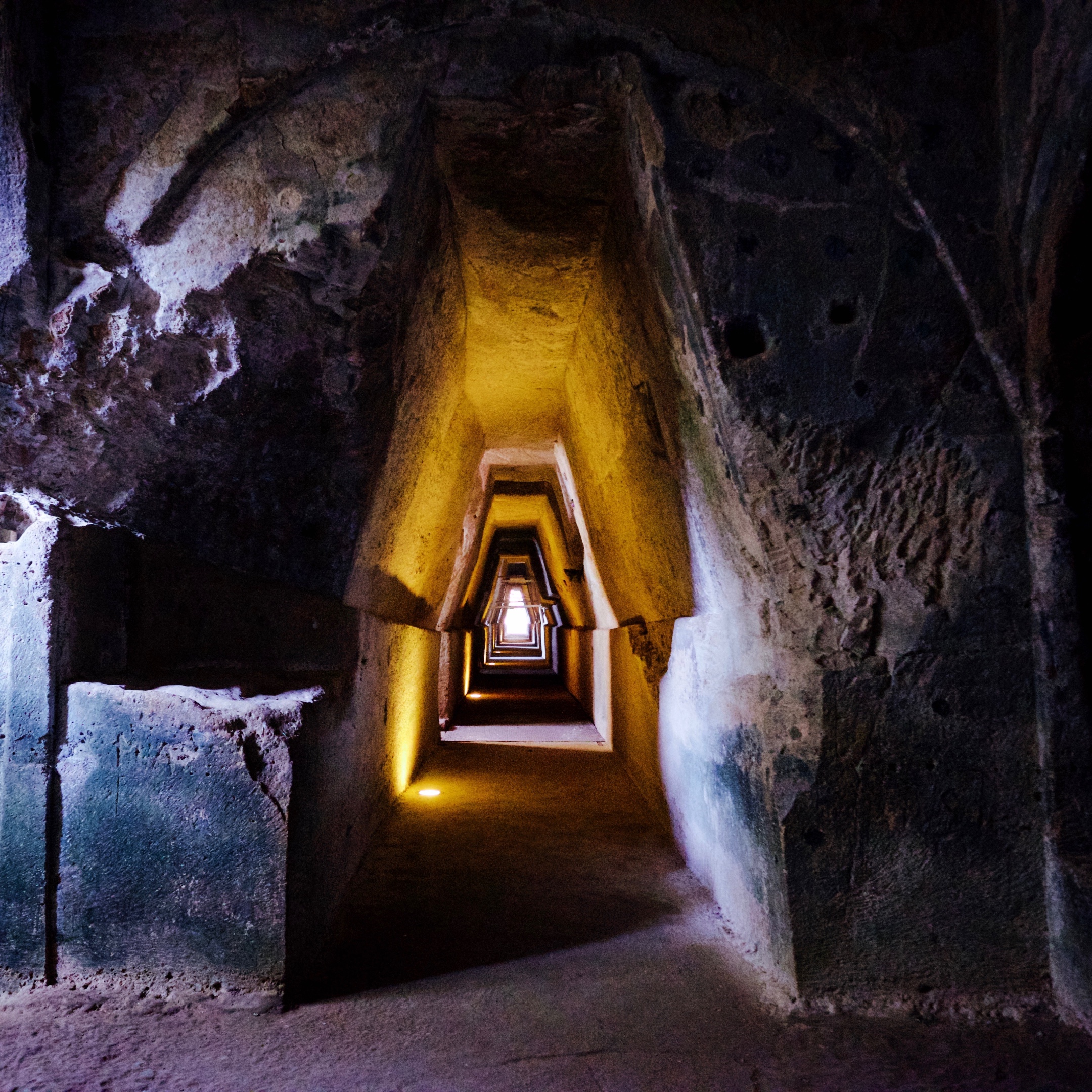 Tunnel di Cocceio 37A.C:.
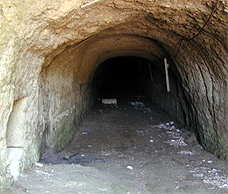 Simulazioni al tunnel di Cocceio
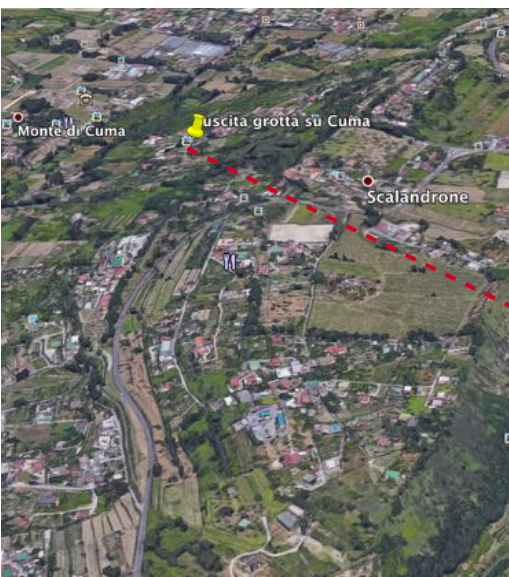 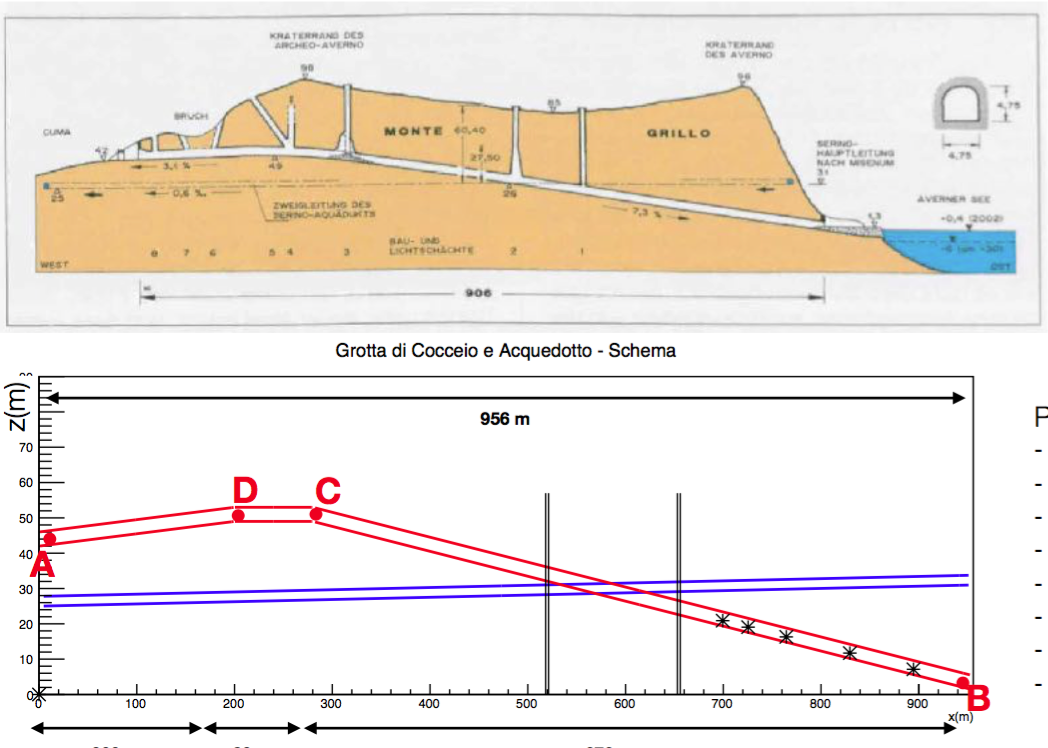 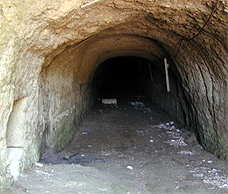 La linea rossa è il tunnel
La linea blu l'acquedotto
Simulazioni al tunnel di Cocceio
Le misure attese dell'acquedotto: 2,7 m in altezza 0,67 m in  larghezza.
Simulazioni prodotte in tre differenti ipotesi di  riempimento da detriti
15 m di dislivello 
90  giorni di presa dati
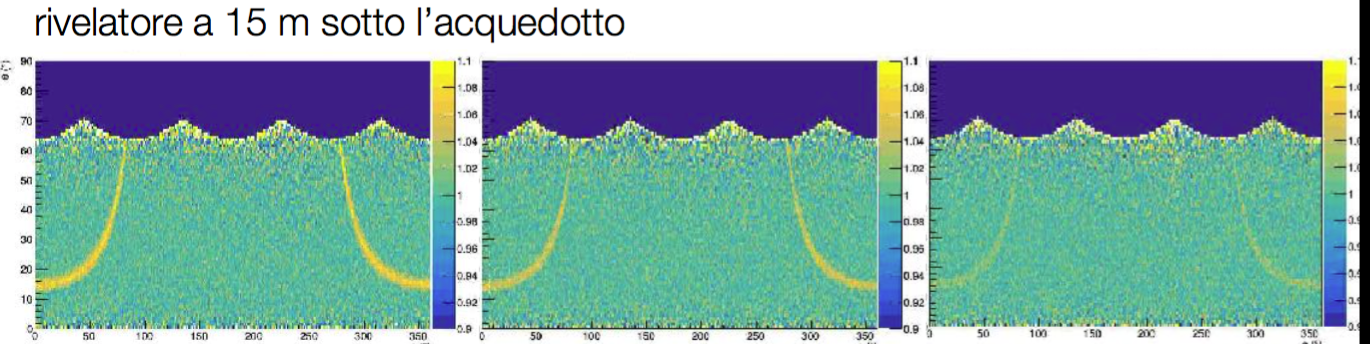 nessun riempimento
1 m di riempimento
2 m di riempimento
CONCLUSIONI
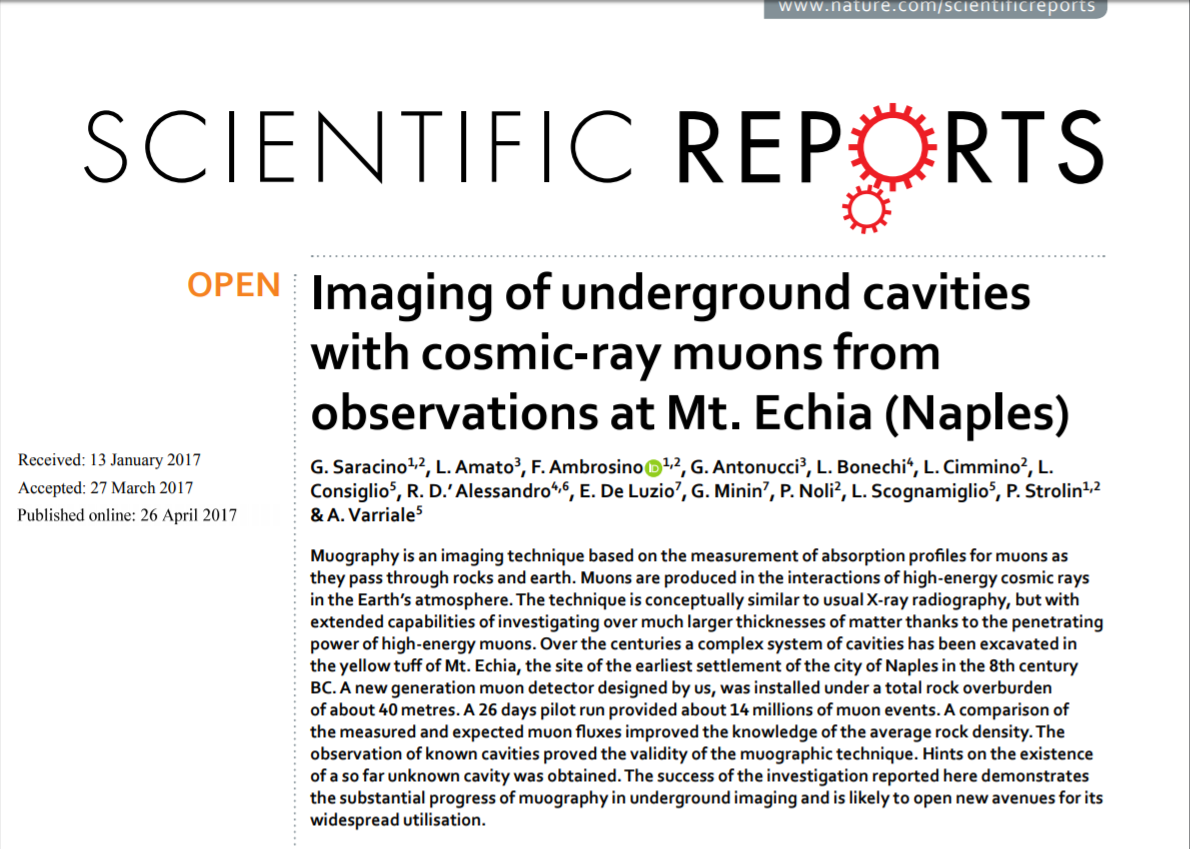 Il laboratorio MURAVES è in fase di realizzazione

 Sviluppati programmi per gli studi di fattibiltà

 Misure presso in Monte Echia hanno dimostrato la fattibilità    del metodo 

  Algoritmi 2D e 3D per la ricostruzione di vuoti  
  Rivelatore cilindrico per la prospezione da pozzo
  Sito archeologico di Cuma
Acknowledgments
The activities shown have been realized within a collaboration between Florence and Naples INFN groups and Universities.

The Technological district STRESS and the TECNO_IN company supported the Mt Echia measurement campaigns and the borehole detector development.
SPARE SLIDES
The MURAVES DETECTOR PROTOTYPE
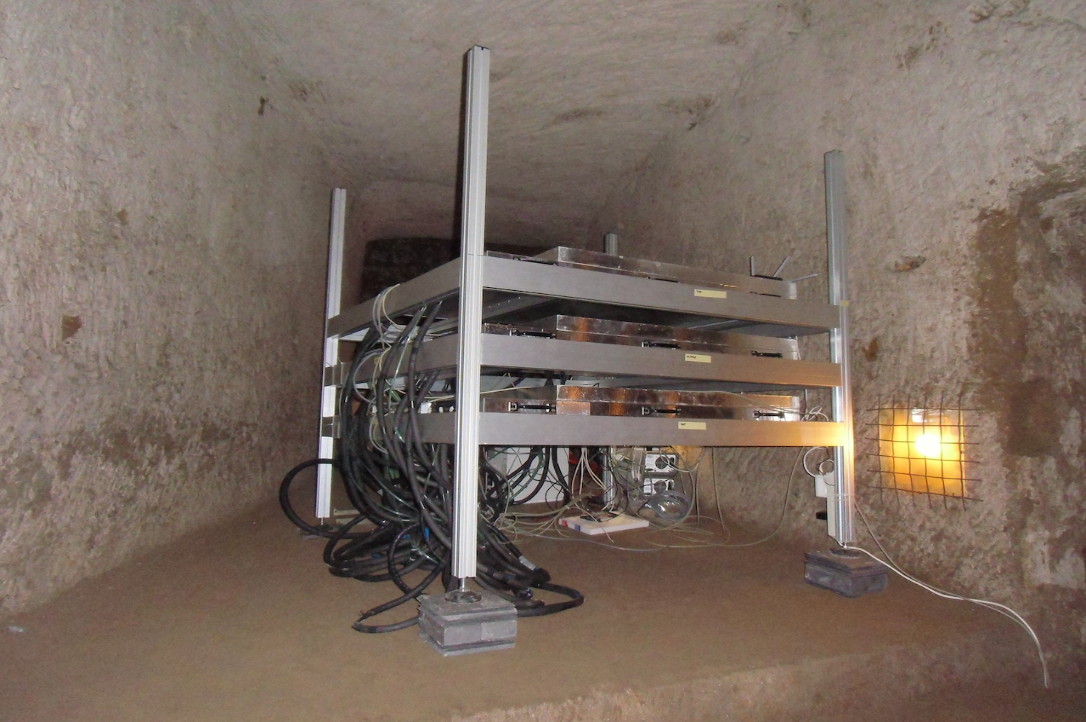 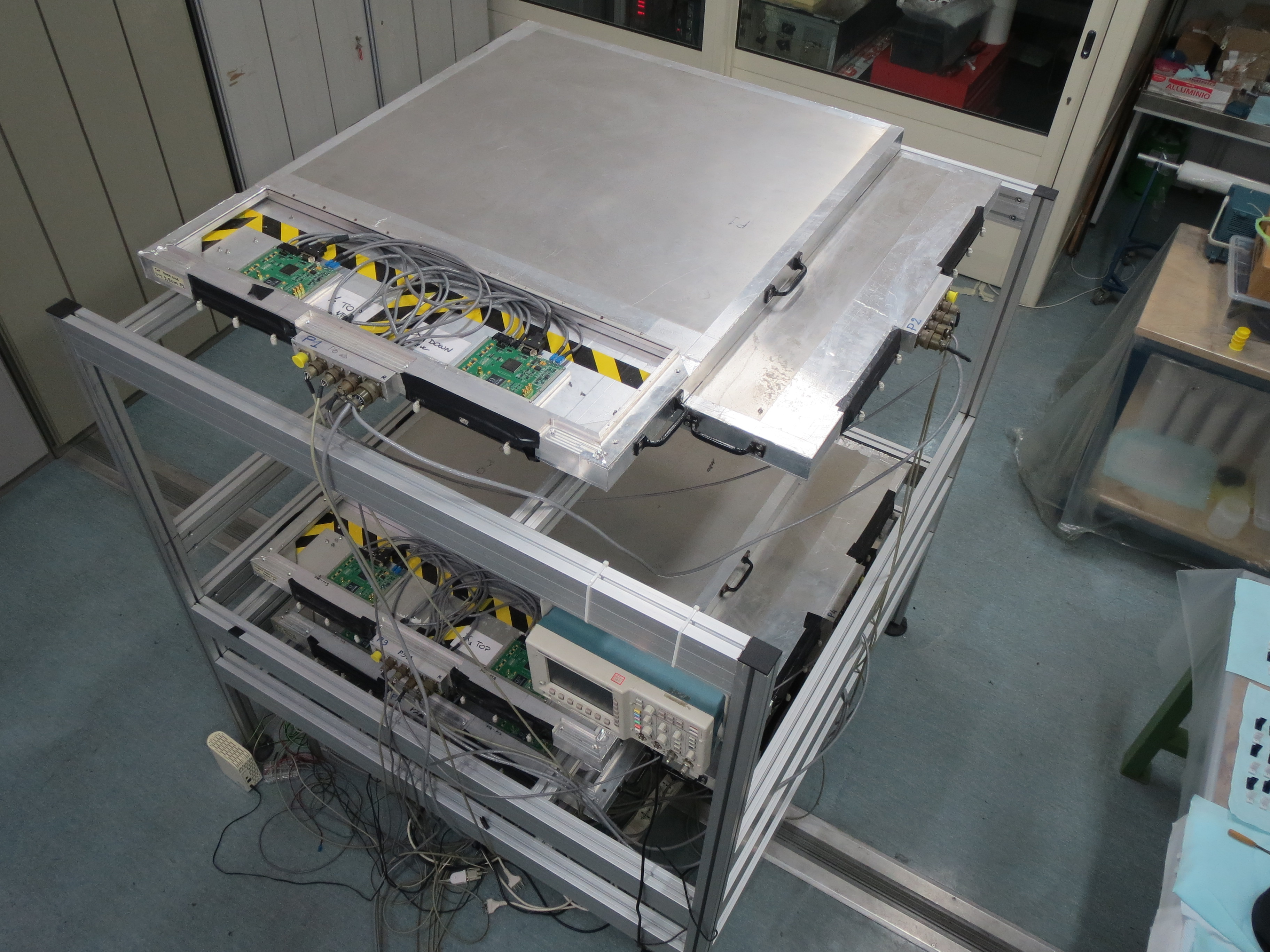 2 mm X and Y resolution
0.25 m distance between planes
8 mrad angular resolution 
63° angular acceptance
Detector MURAVES at the GBorb.
Detector MURAVES in the lab
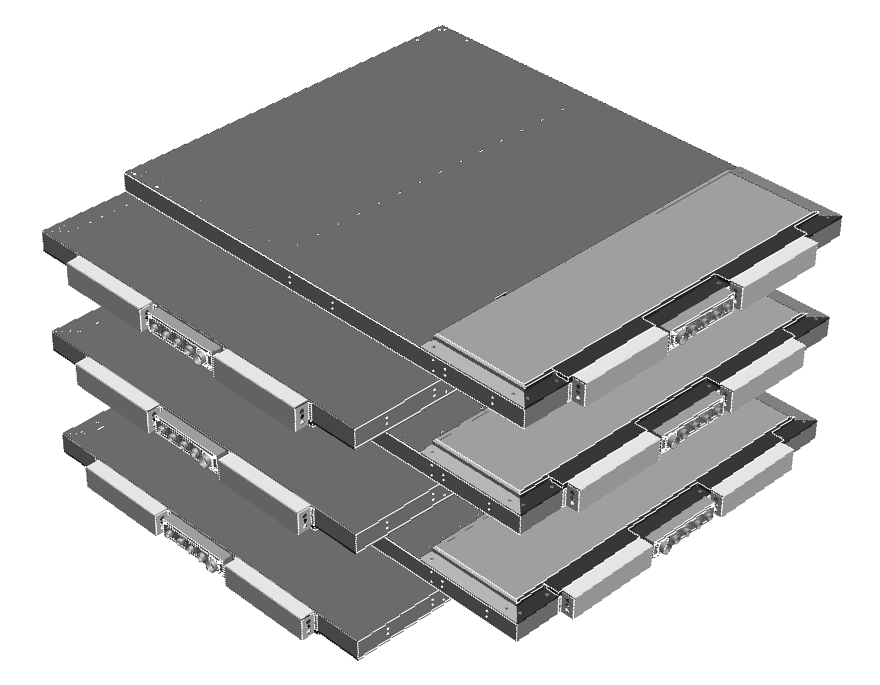 Made of plastic scintillators

Three X-Y planes tracker

1 m2 sensitive surface 

Three detectors are under construction for the MURAVES experiment at Vesuvius.
Schematic of the detector MURAVES
Muon radiography with absorption
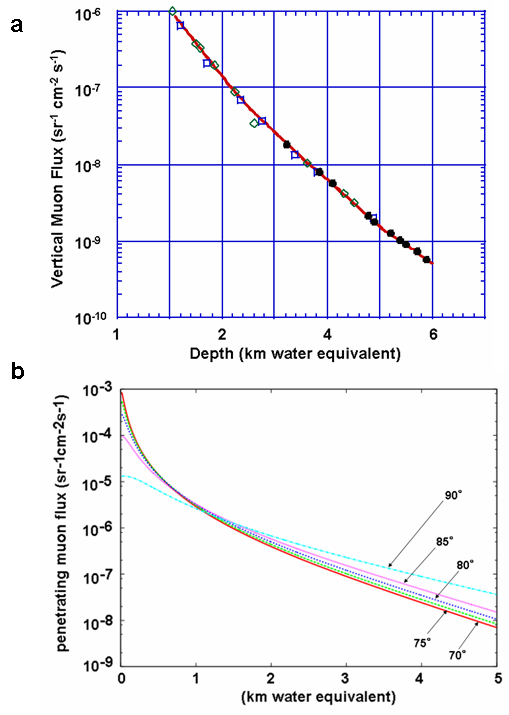 1
10-1
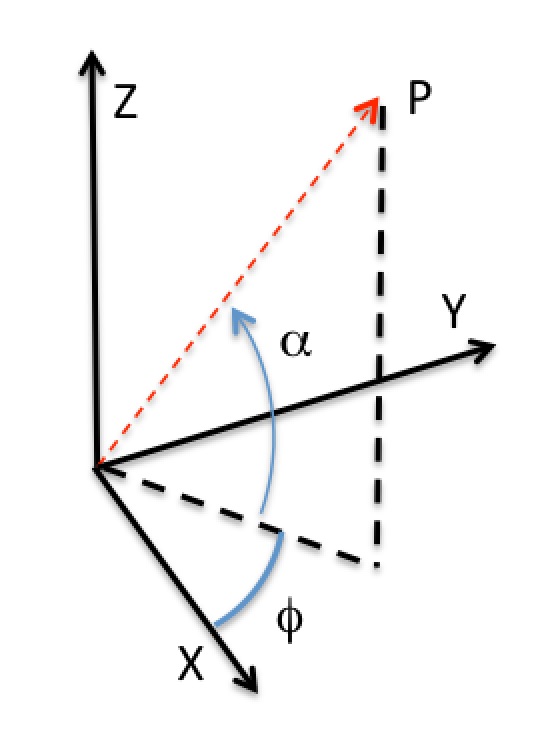 10-2
muons / sr m2 s
10-3
10-4
(rock density ~ 2.5 water density)
The number of muon stopped depends on the thickness and average density of the crossed rock
km water equivalent
Muon radiography with absorption
The number of muons Nu (r a,f ) which in the absence of internal structure (such as cavities) are expected to be recorded in a data taking time DTu  can be written as
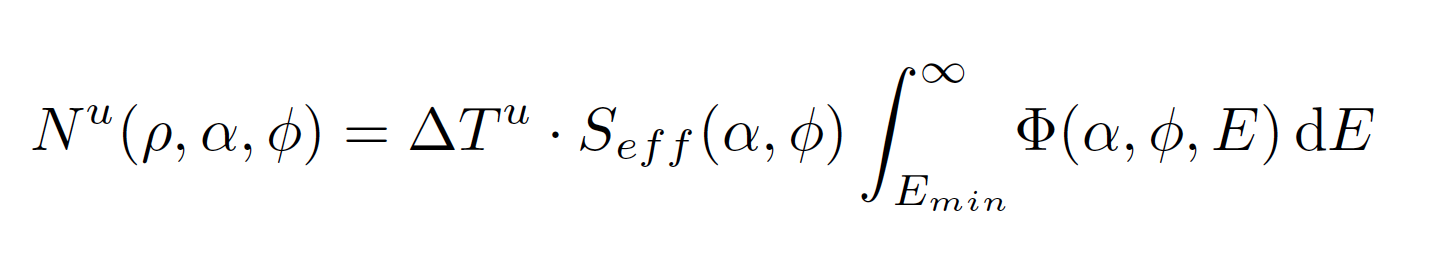 Underground sample
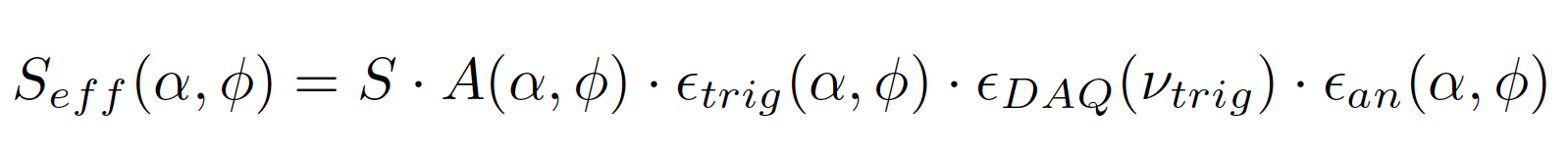 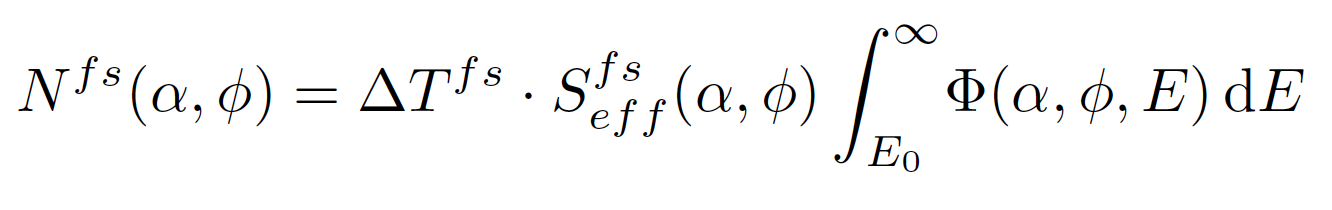 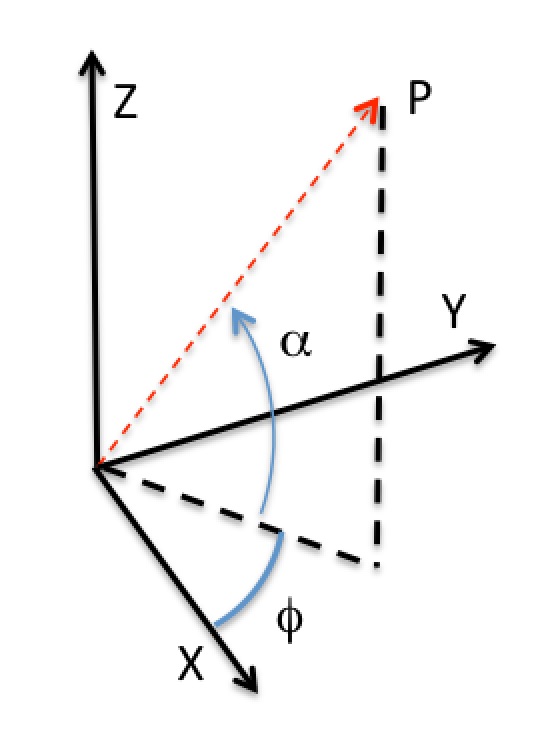 Free sky sample
Muon radiography with absorption
Comparing the underground sample and the free sky sample we obtain:
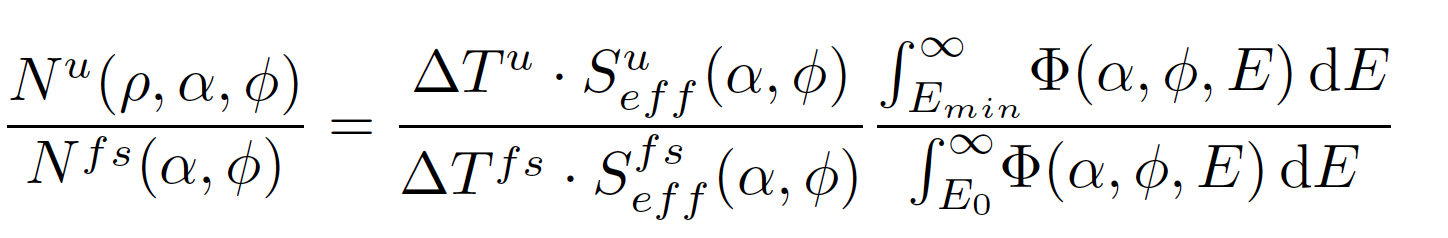 The measured transmission and the expected transitions are:
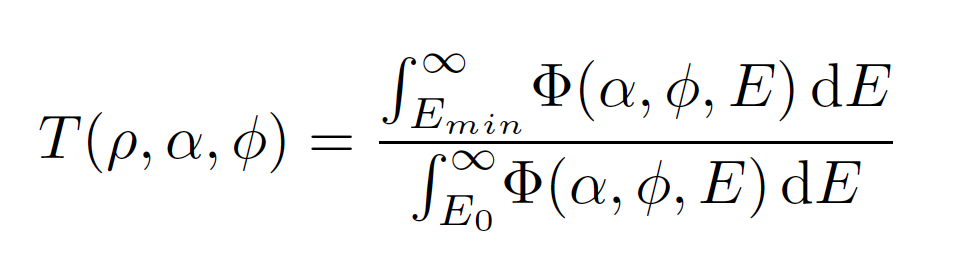 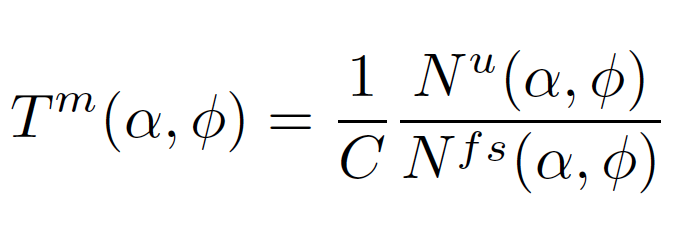 measured transmission
expected transmission
Expected transmission is  calculated in the  NO cavities hypothesis
As first approximation  ρ =1.2 g/cm3 was used   (sample measurement)
Muon radiography with absorption
The relative transmission is
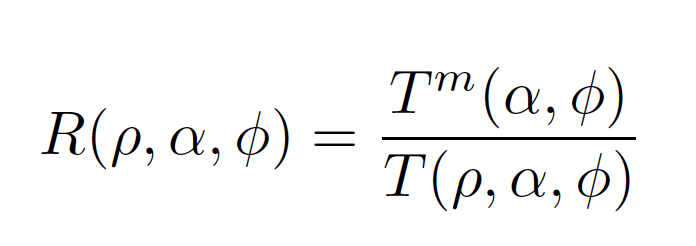 R(α,φ)   ≈ 1 for right density and thickness of crossed rock
 
R(α,φ) > 1 -> means density lower than expected -> cavity
Muon radiography with absorption
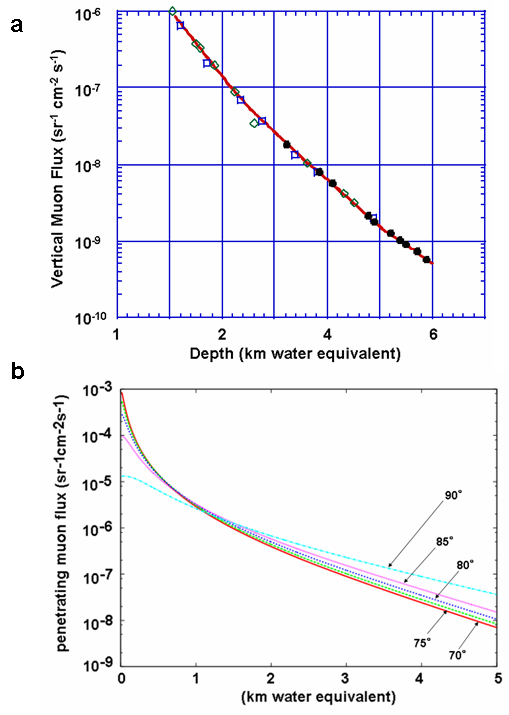 1
10-1
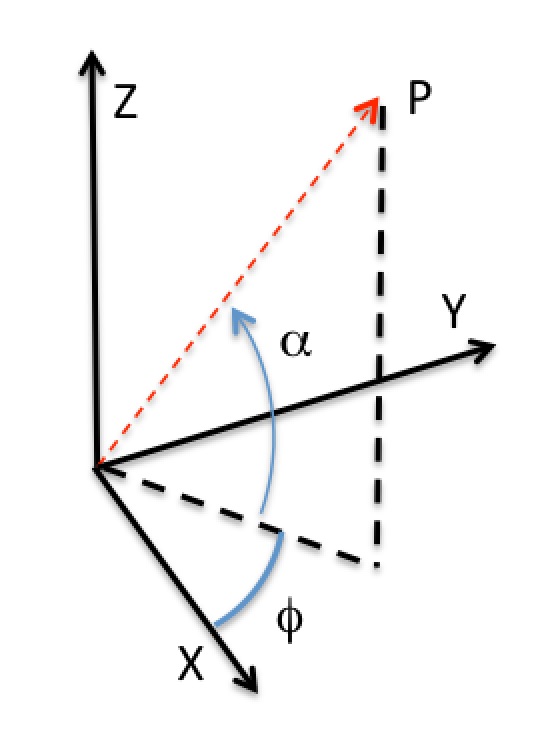 10-2
muons / sr m2 s
10-3
10-4
(rock density ~ 2.5 water density)
The number of muon stopped depends on the thickness and average density of the crossed rock
km water equivalent
Muon radiography with absorption
The number of muons Nu (r a,f ) which in the absence of internal structure (such as cavities) are expected to be recorded in a data taking time DTu  can be written as
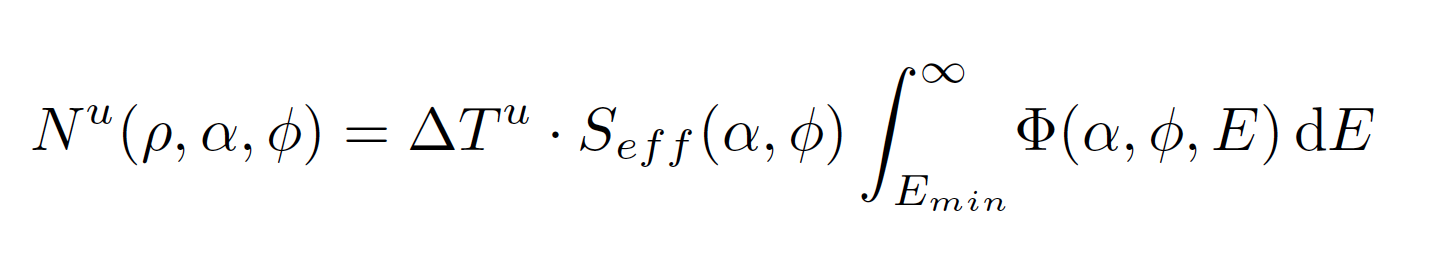 Underground sample
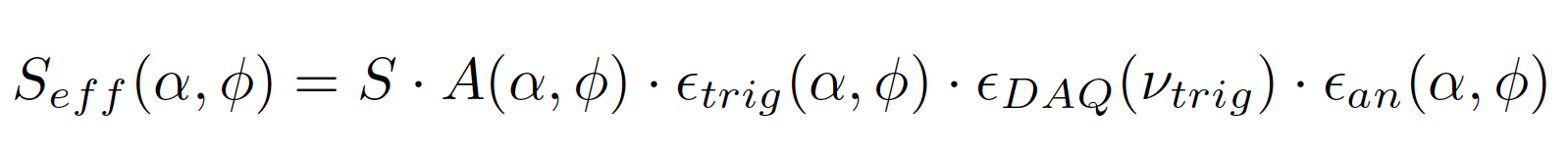 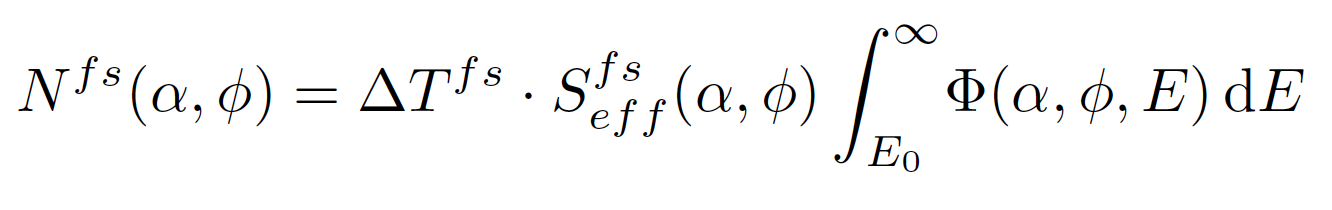 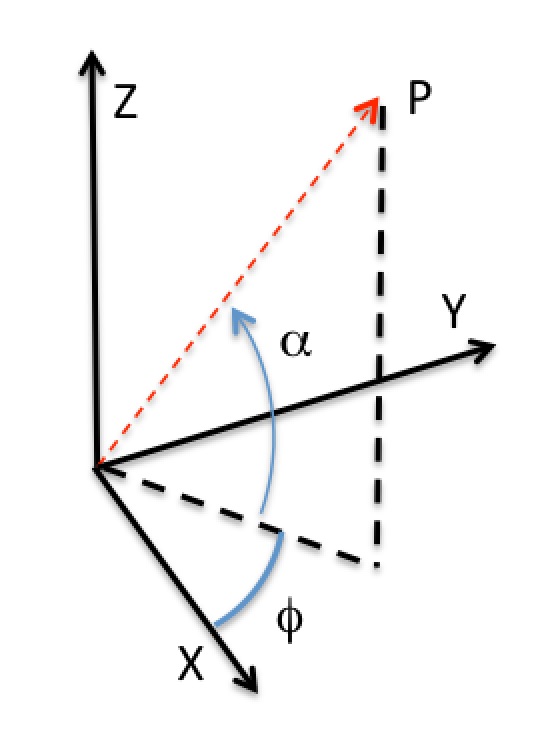 Free sky sample
Muon radiography with absorption
Comparing the underground sample and the free sky sample we obtain:
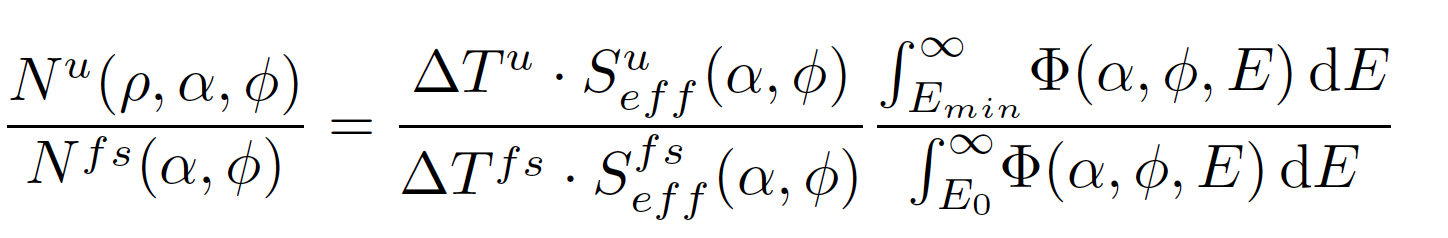 The measured transmission and the expected transitions are:
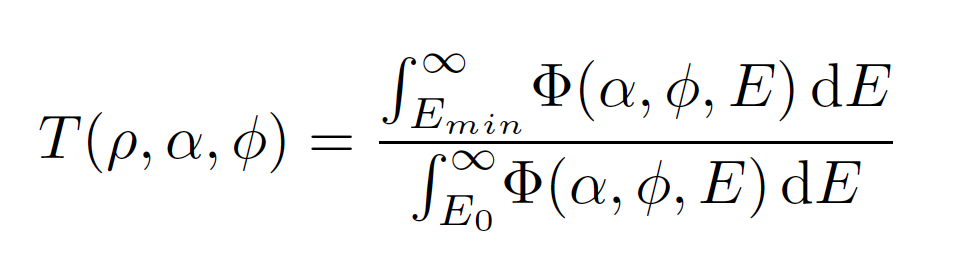 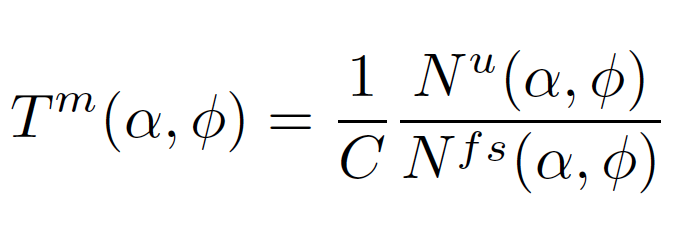 measured transmission
expected transmission
Expected transmission is  calculated in the  NO cavities hypothesis
As first approximation  ρ =1.2 g/cm3 was used   (sample measurement)
Muon radiography with absorption
The relative transmission is
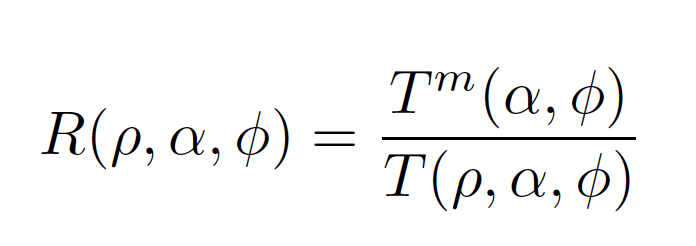 R(α,φ)   ≈ 1 for right density and thickness of crossed rock
 
R(α,φ) > 1 -> means density lower than expected -> cavity
SITES of OBSERVATION
Crossed rock at the Pool site. The computation is made from  the DTM assuming no cavities are present.
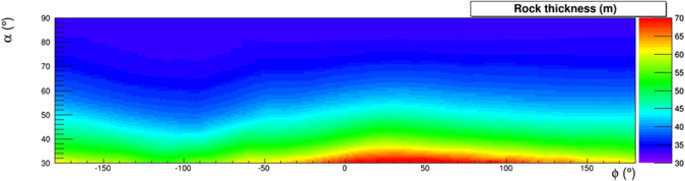 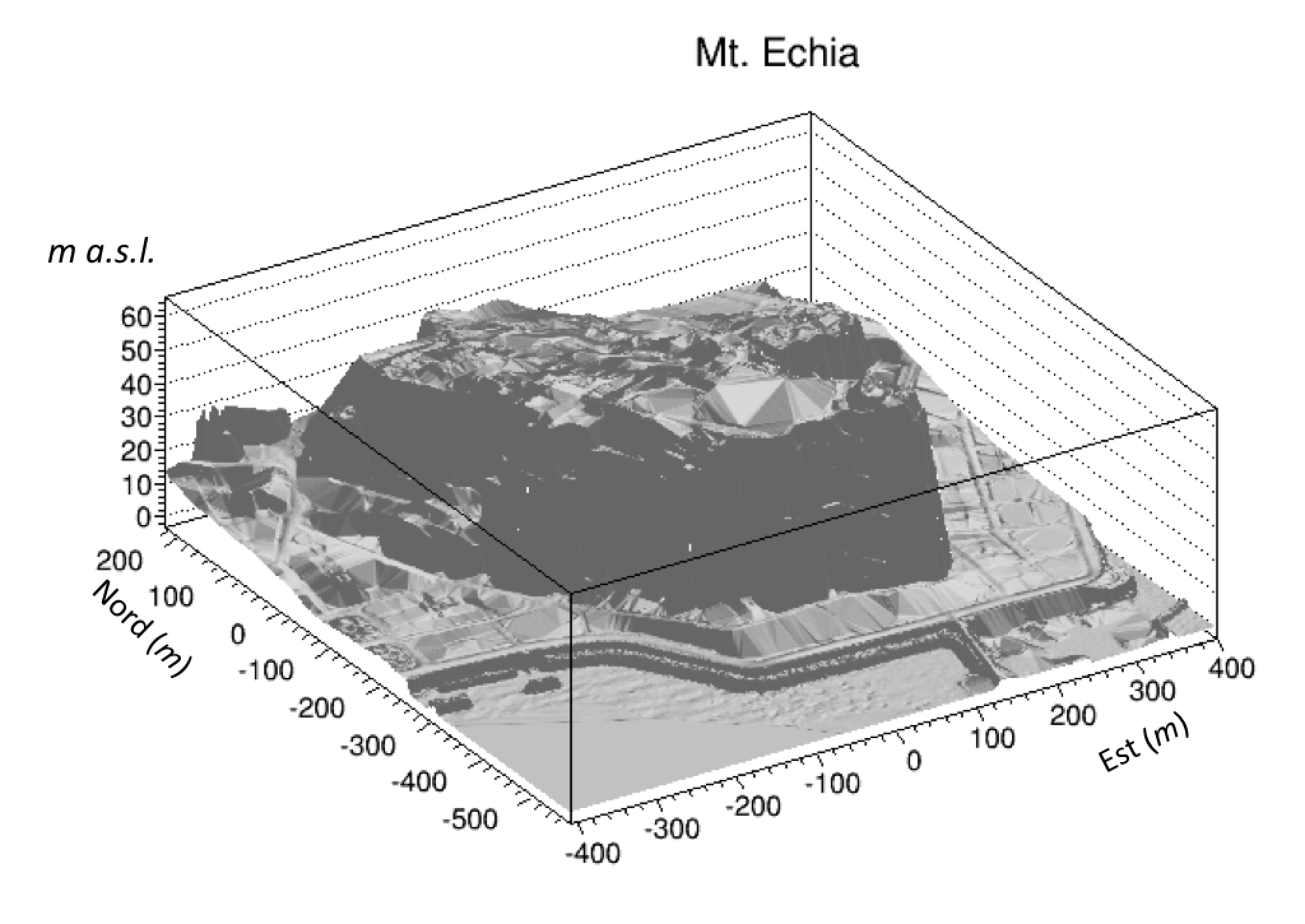 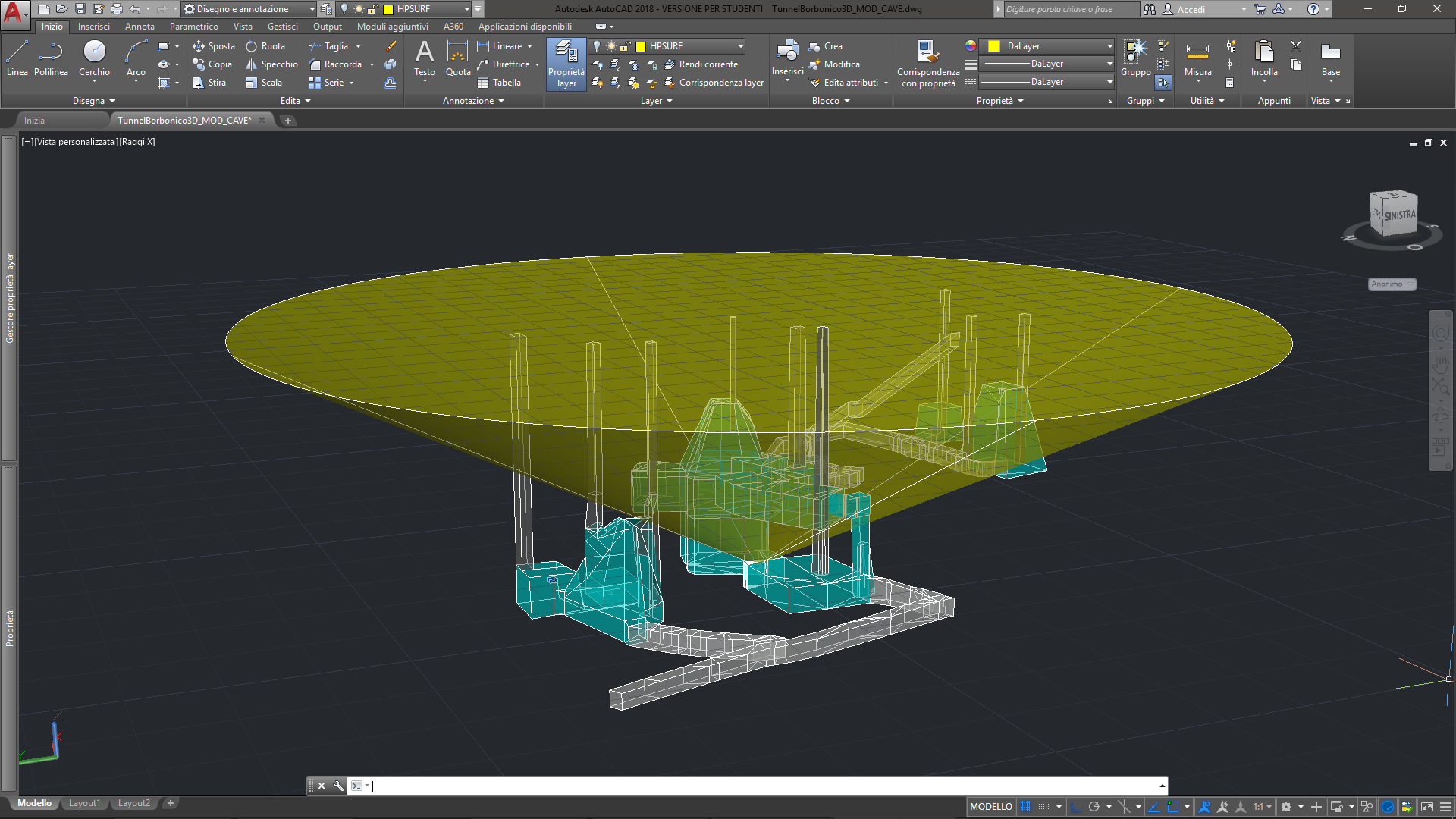 MUOGRAPHY at the POOL SITE
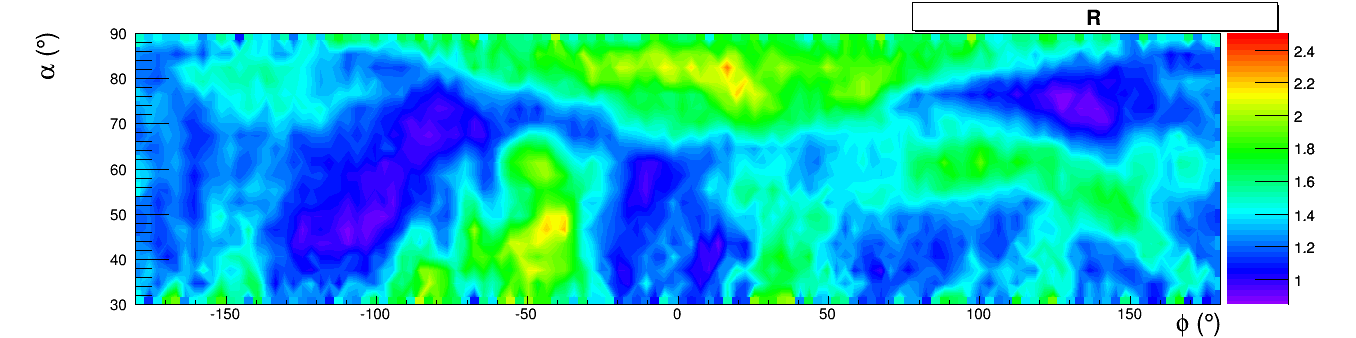 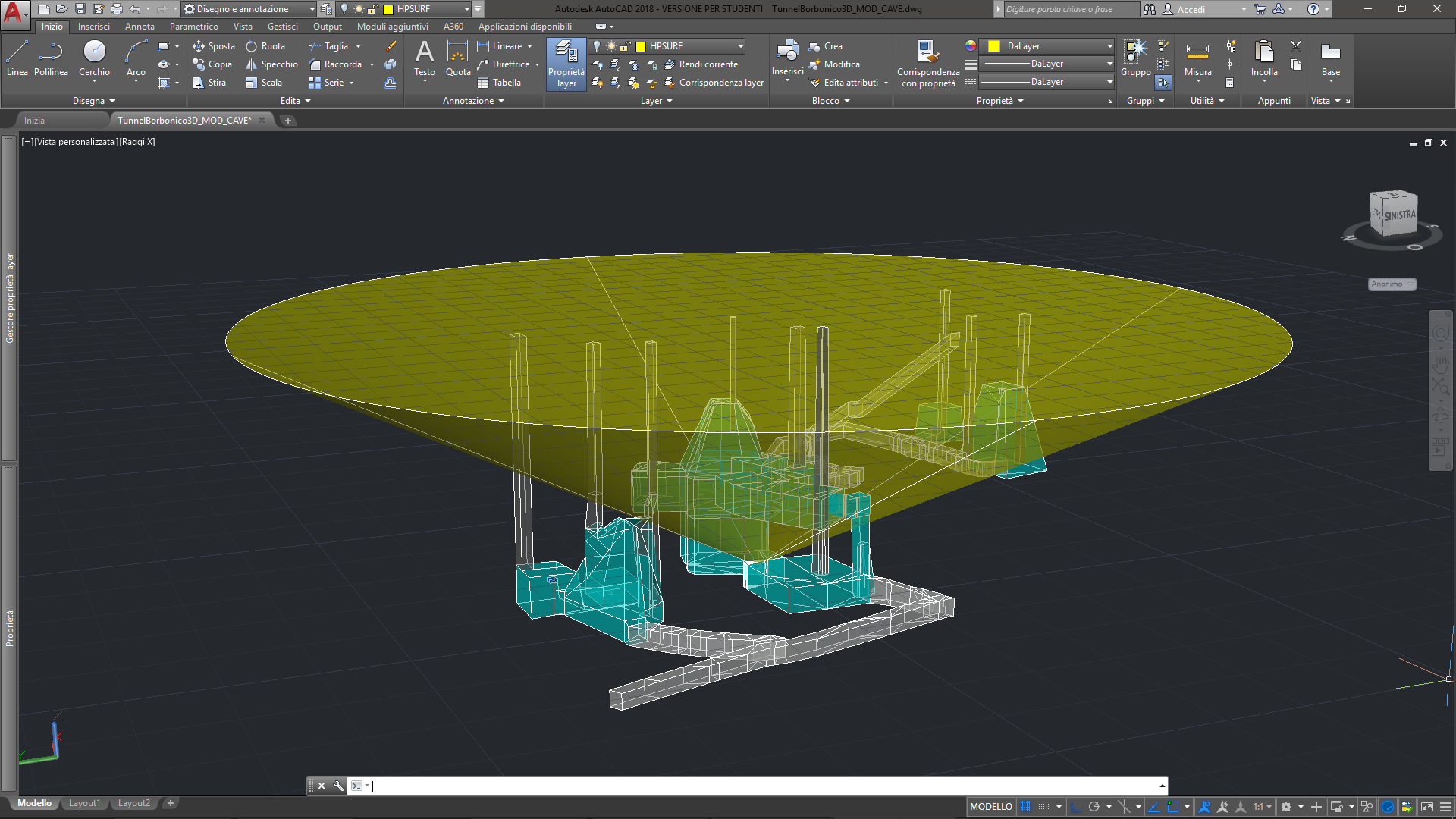 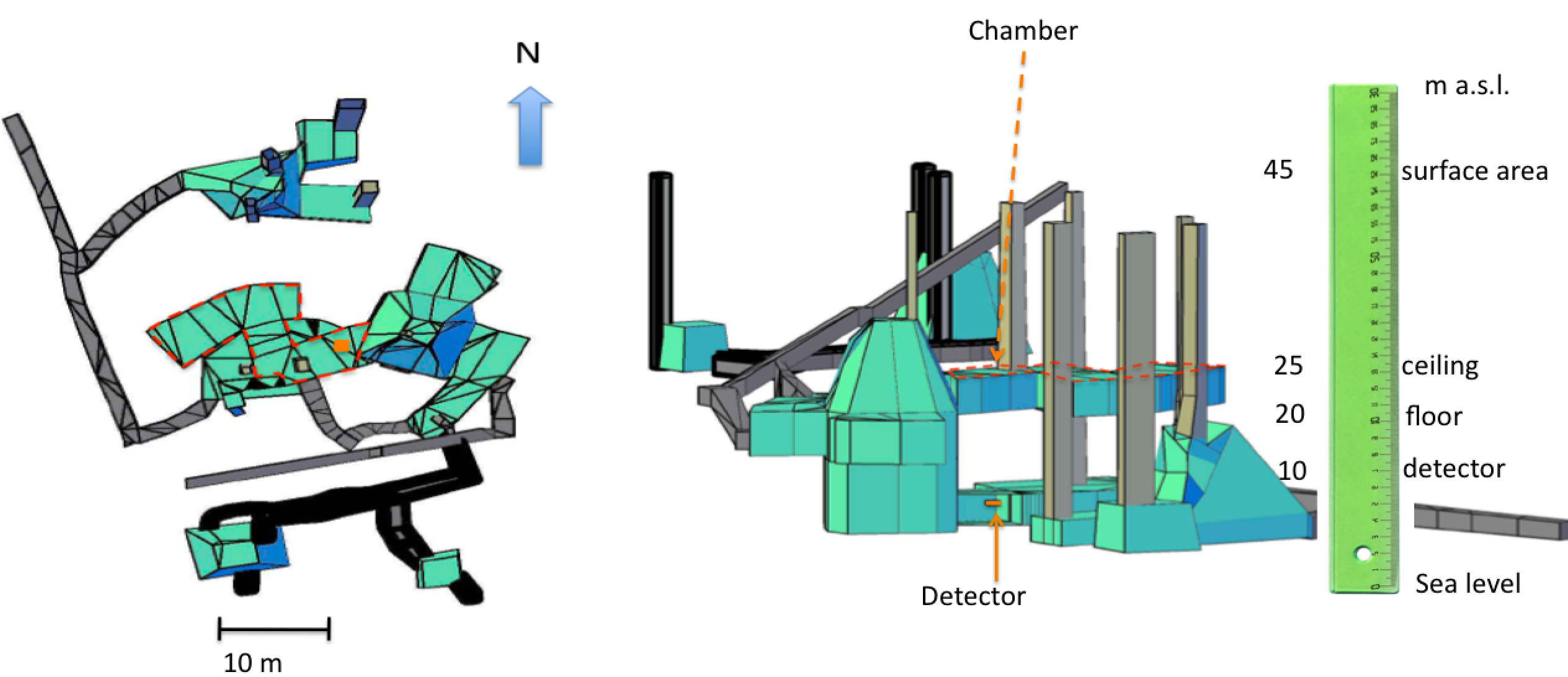 Detector
comparison with the expected results
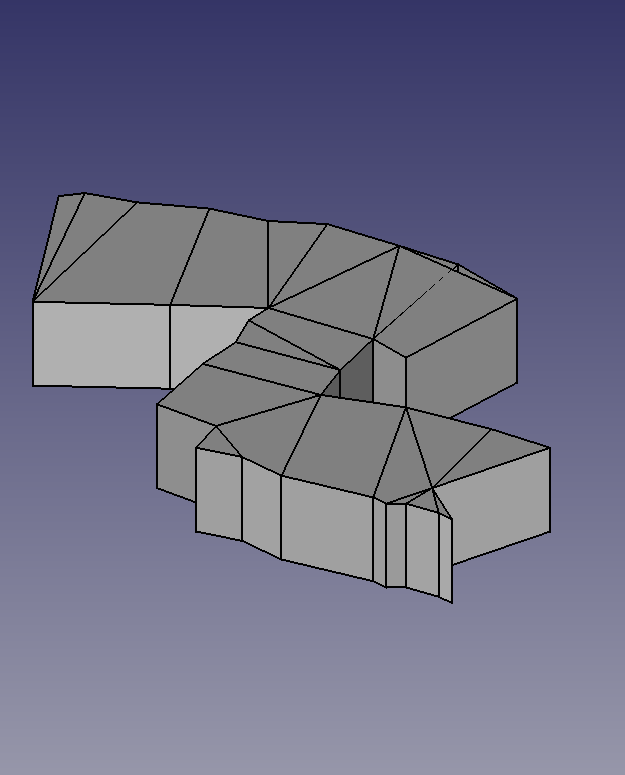 35 m crossed rock
25 m
18 m
7 m
25 m
4 m
10 m
CAVITIES AT THE POOL SITE
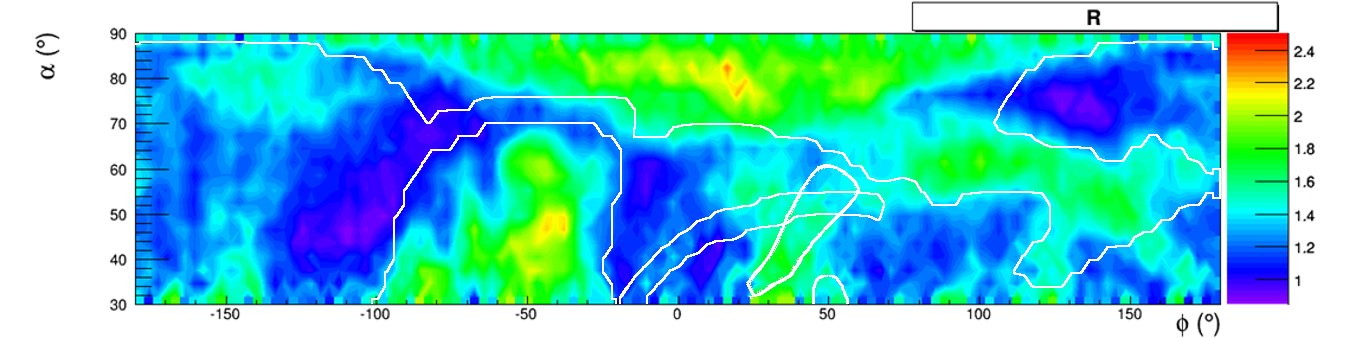 U2
U1
We simulated all known empty spaces. The purpose is to cover the green regions of the muography. Every green that rests uncovered should be something unknown.

The regions U1 and U2 aren’t in the CAD model. 

We check first any muographic correspondence at the tank site.